МБ ДОУ «ЦРР – Детский сад №224»
Альбом о том,
 как мы в садике
          живём!
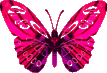 Баландина М.В. - воспитатель
Лузина Е.Ф. - воспитатель
Костюкова К. И. – учитель - логопед
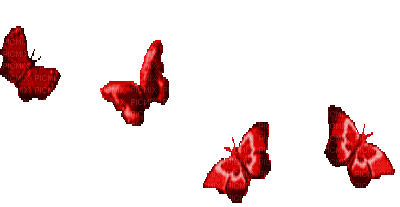 Наша группа «Акварелька»,
Занята у нас неделька.
Лепить любим, рисовать,
В игры разные играть.
Мы танцуем и поём.
Вместе весело живём!!!
Чтобы здоровье было в порядке-  
        утром делаем зарядку!
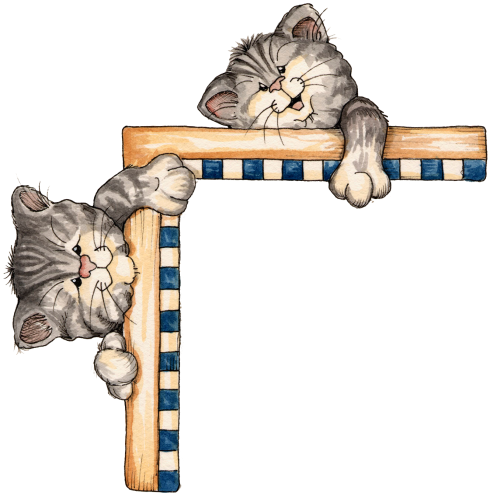 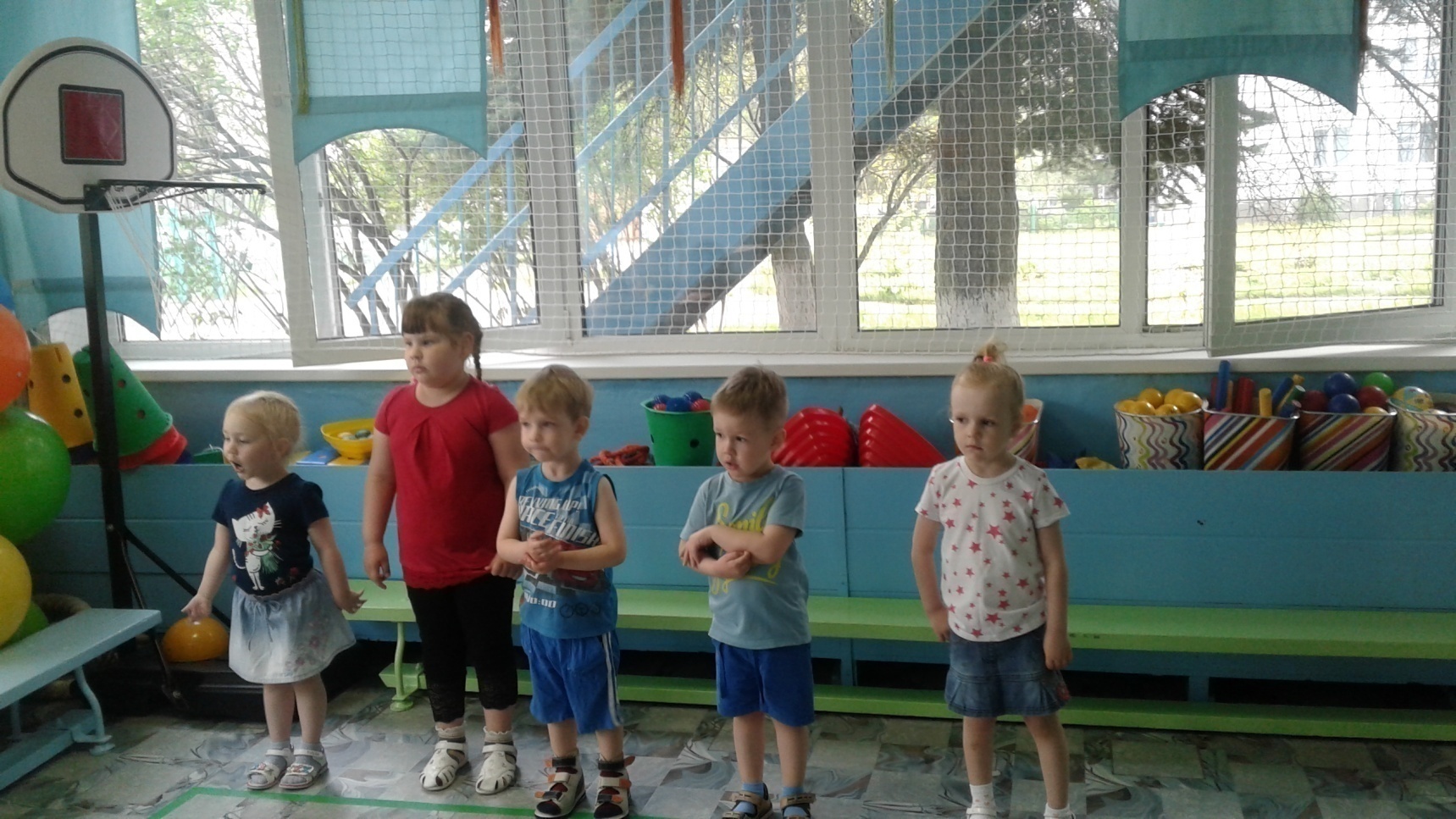 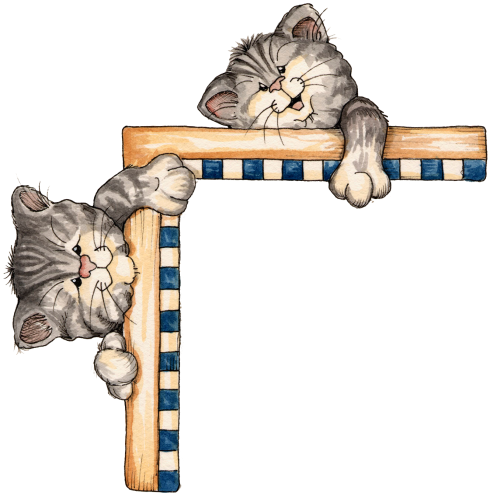 Чтоб опрятным оставаться-   
        мы умеем умываться!
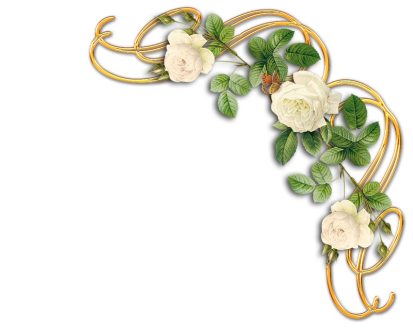 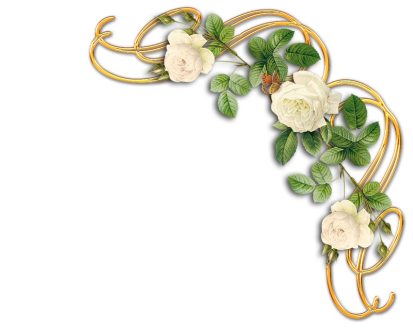 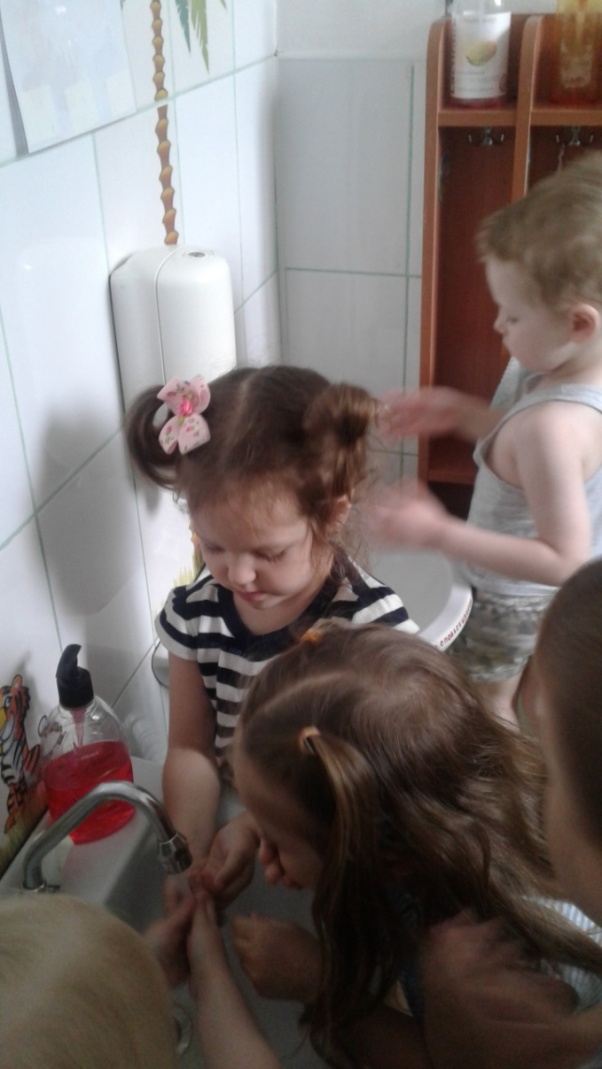 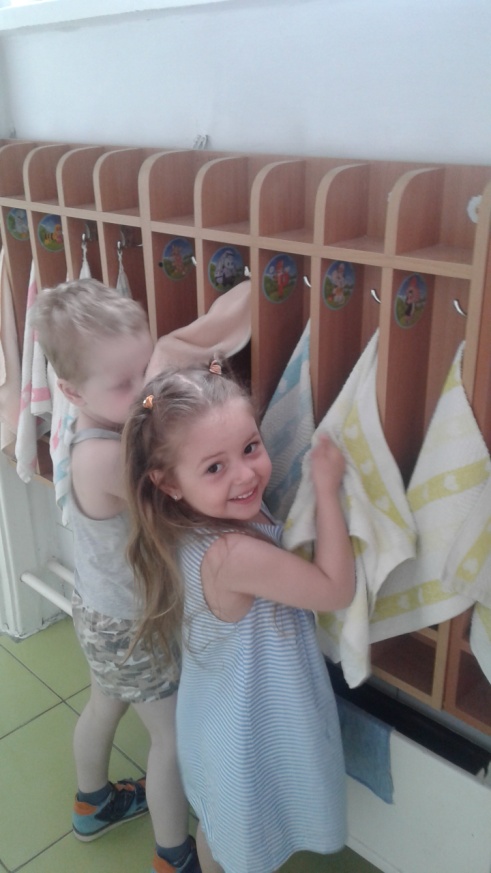 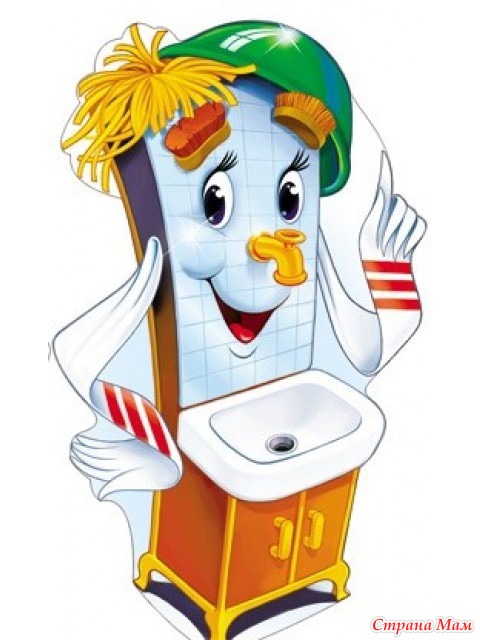 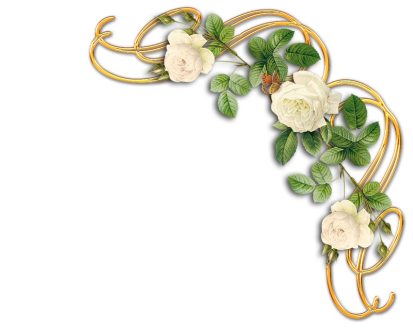 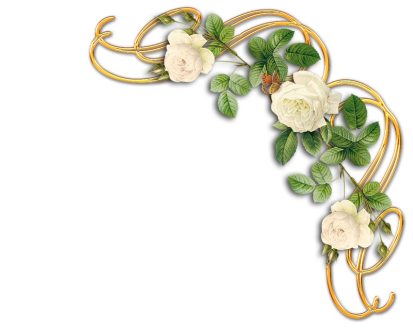 Мы отложили все дела - к 
    столу нас няня позвала!
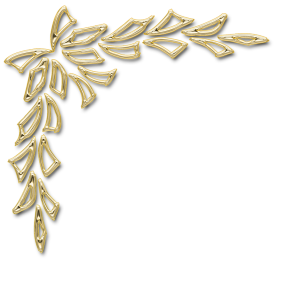 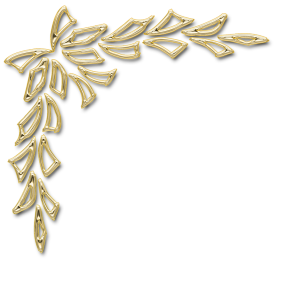 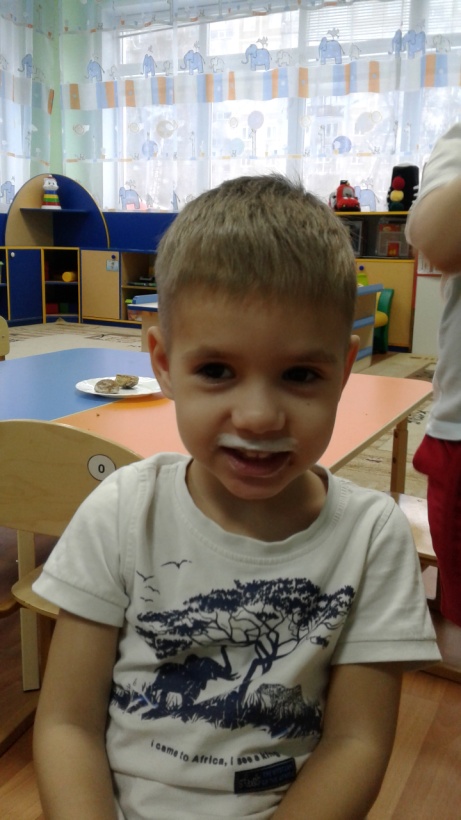 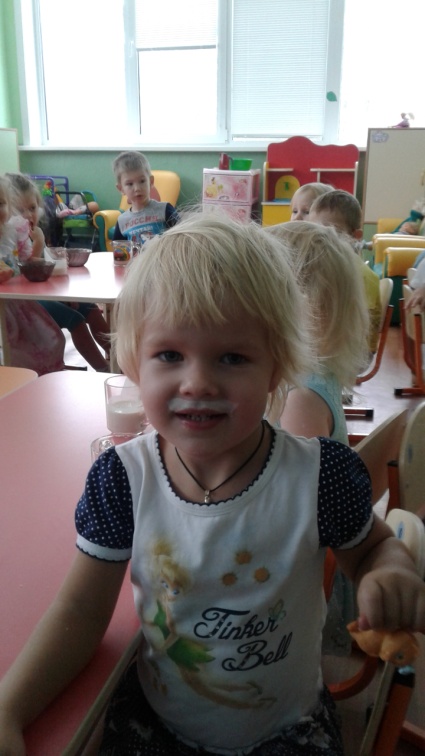 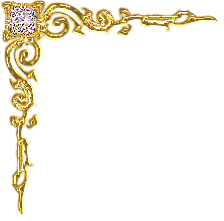 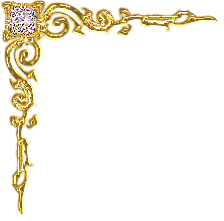 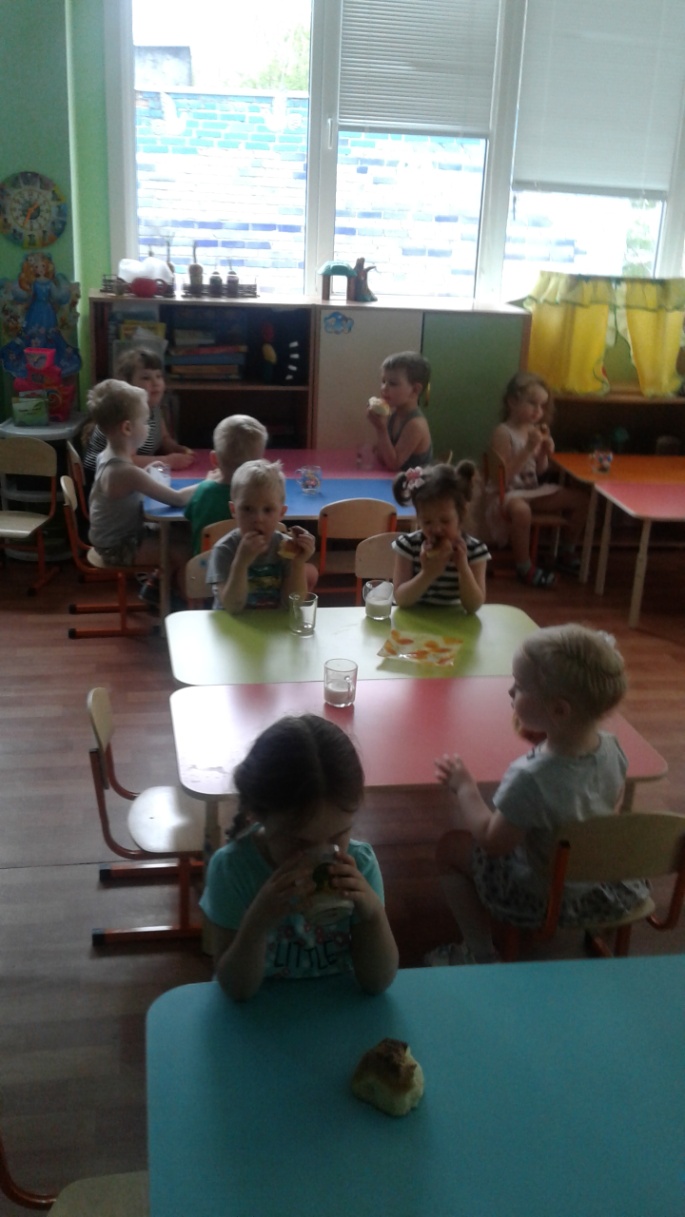 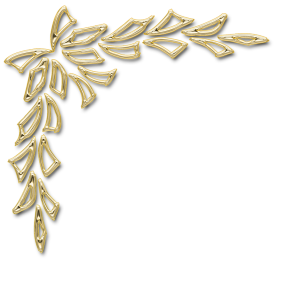 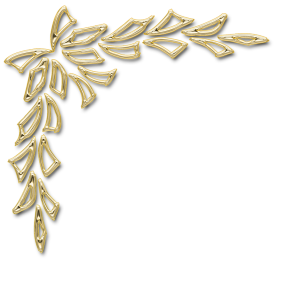 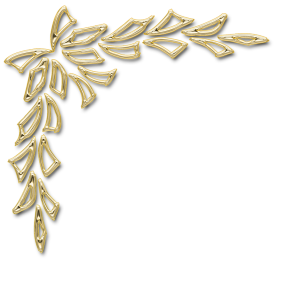 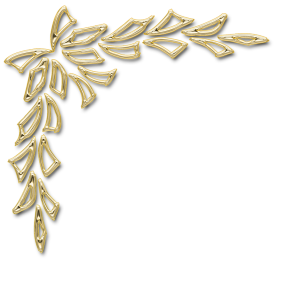 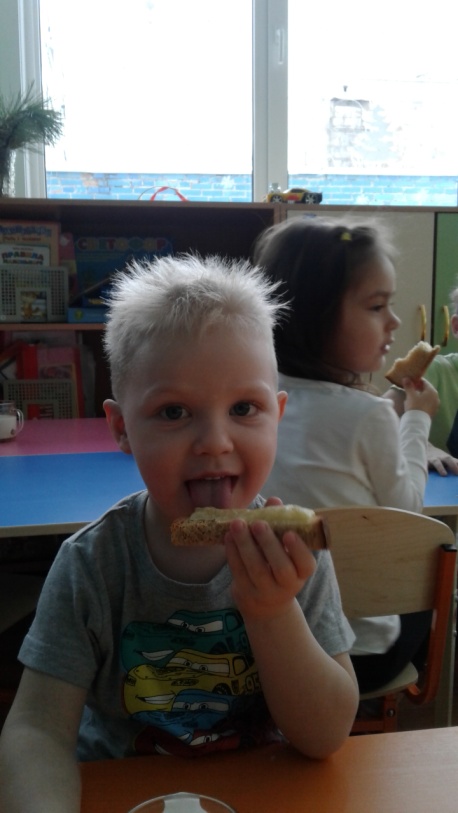 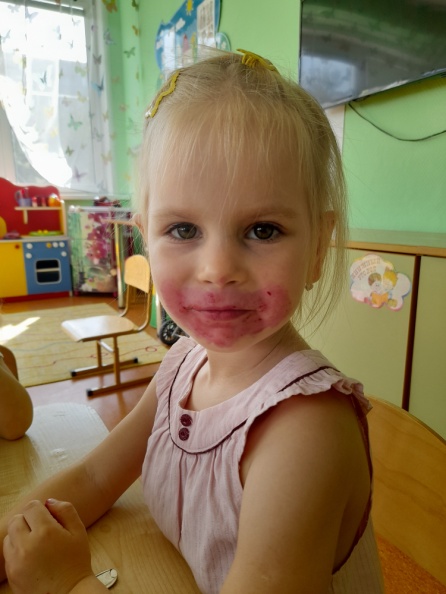 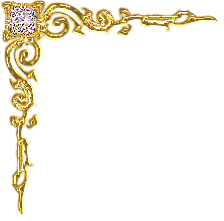 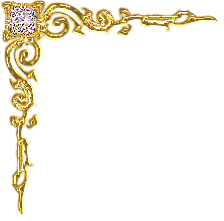 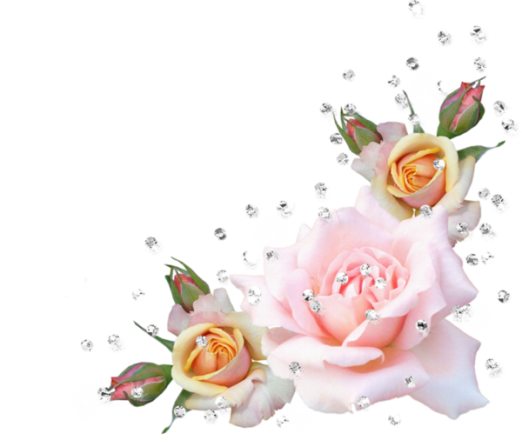 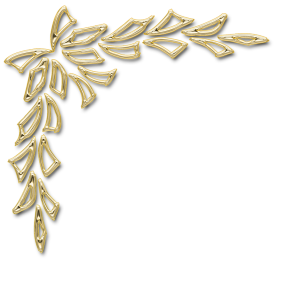 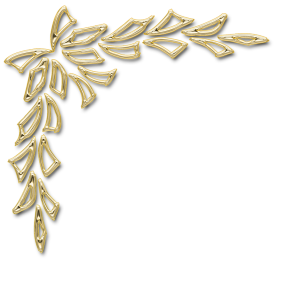 Посуду дружно убираем -   
    няне нашей помогаем!
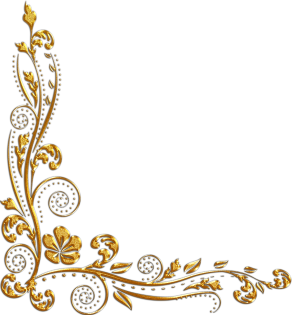 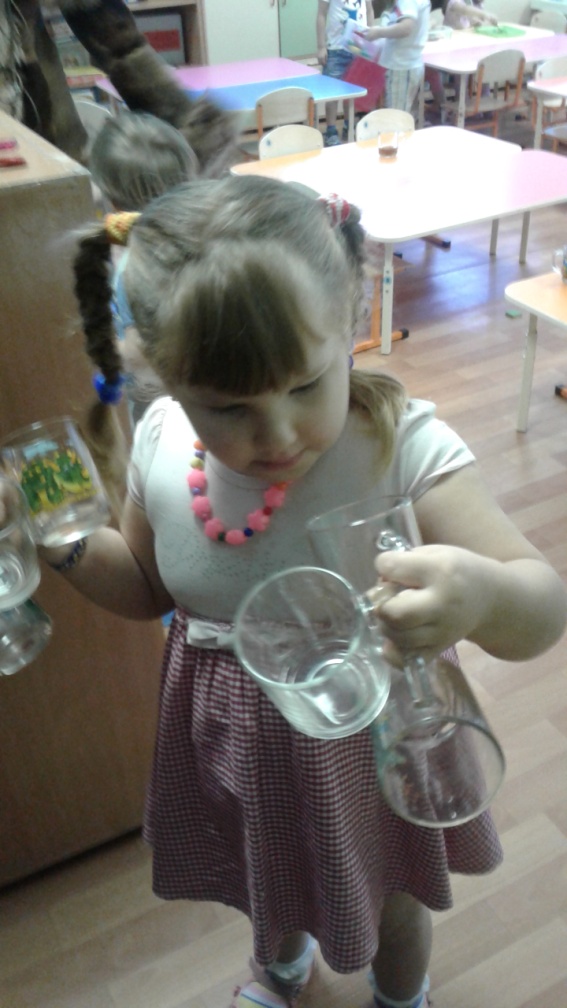 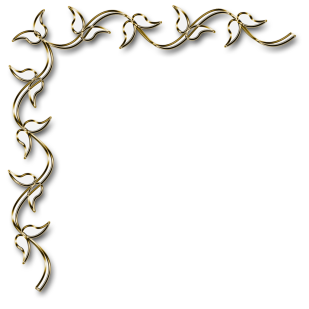 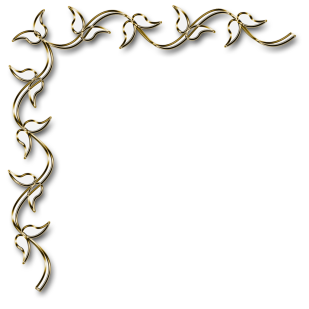 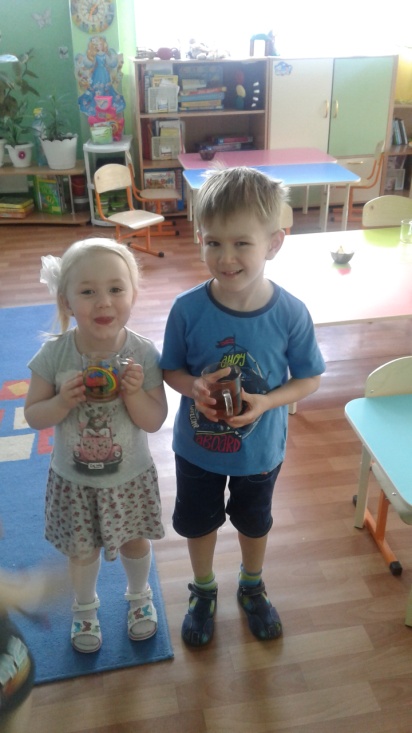 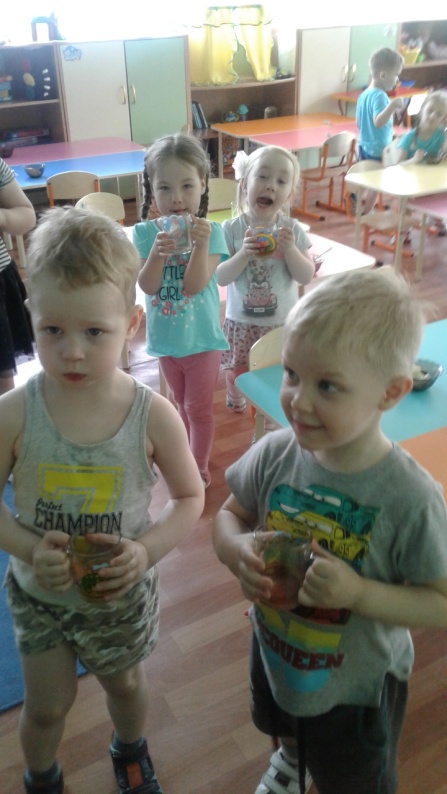 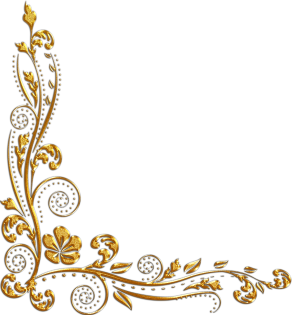 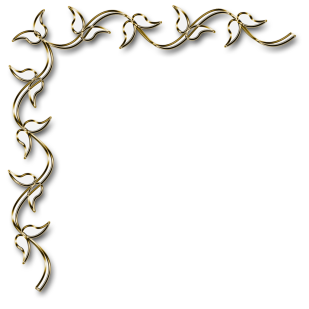 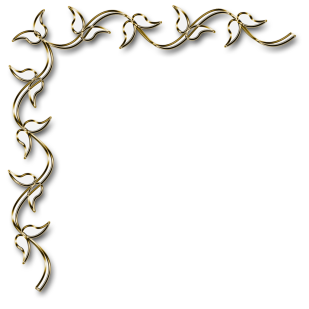 Очень любим мы играть и 
      друг друга забавлять!
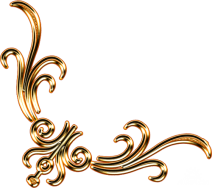 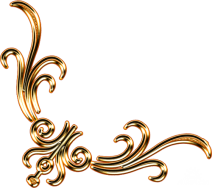 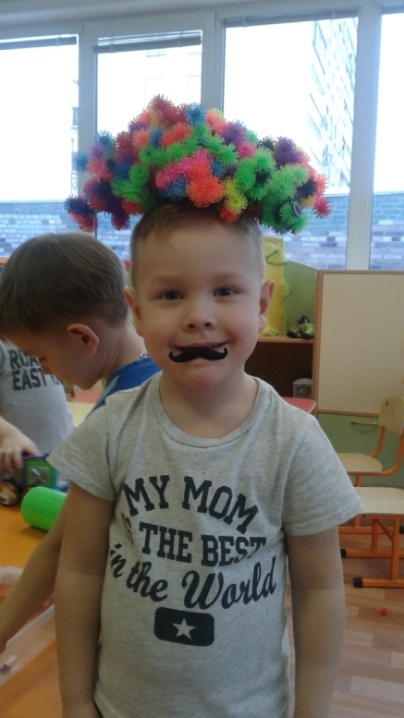 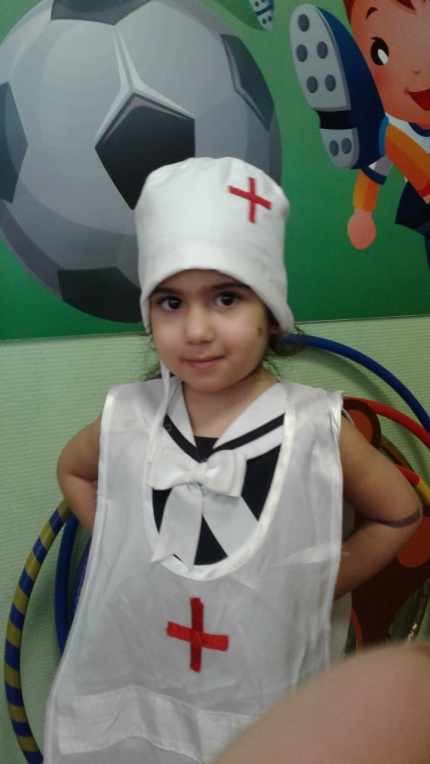 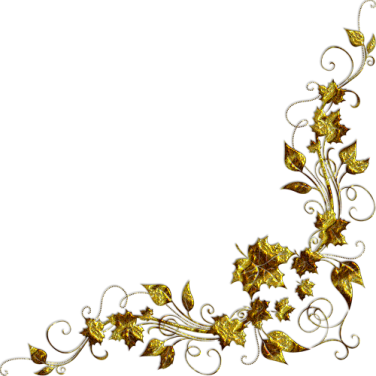 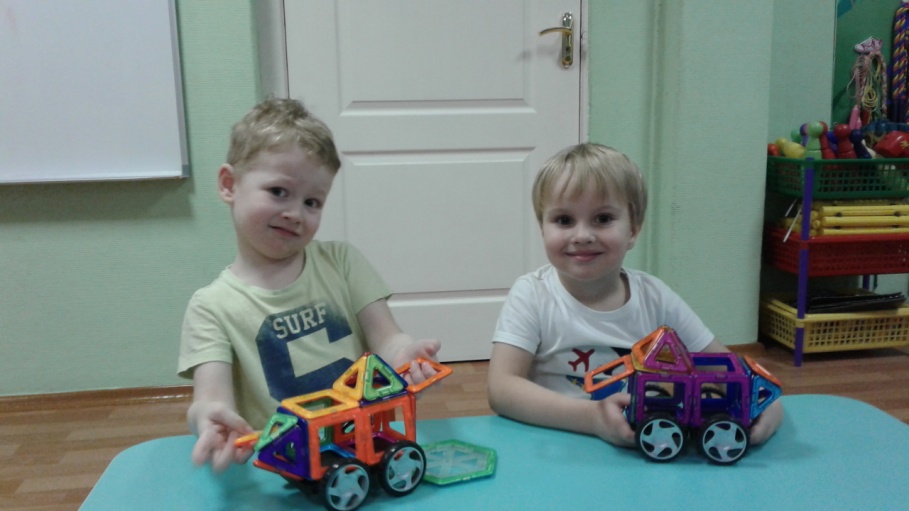 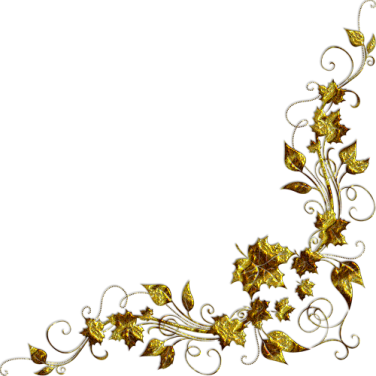 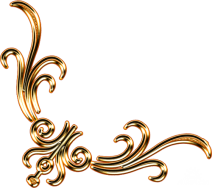 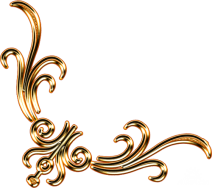 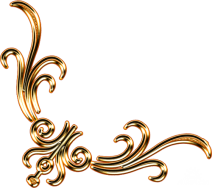 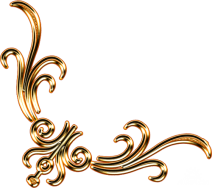 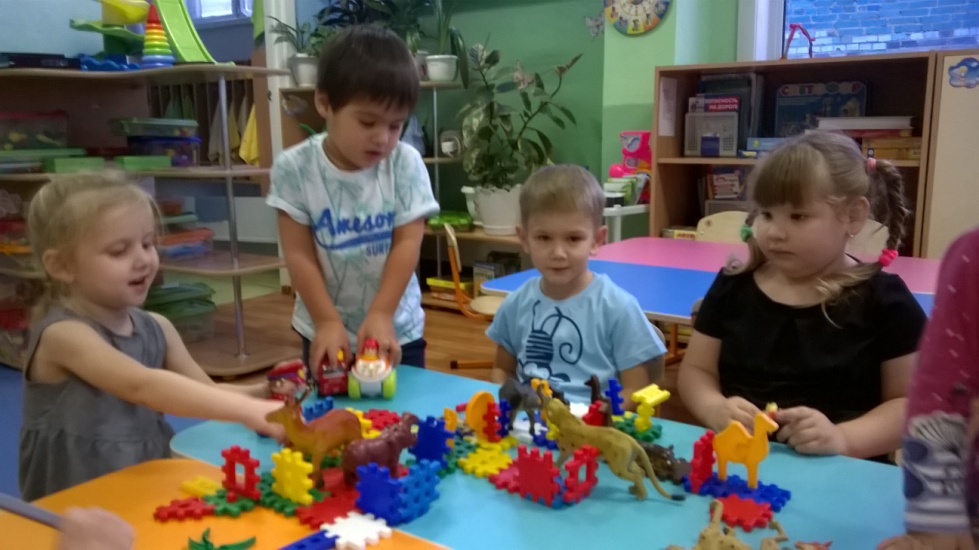 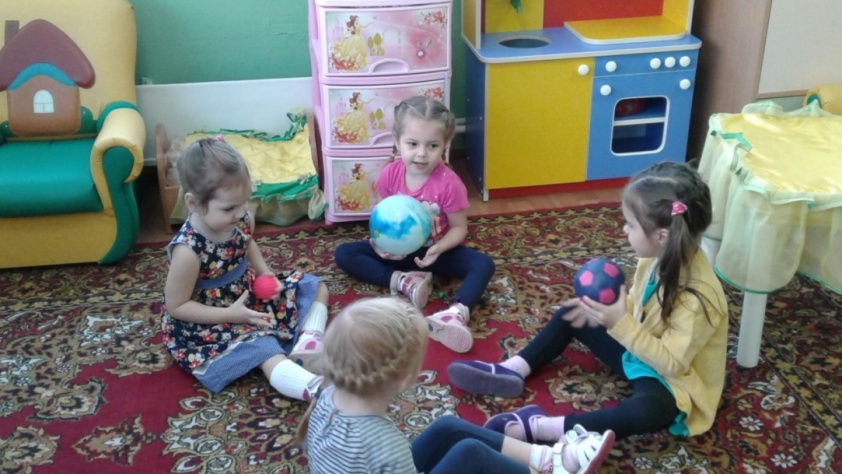 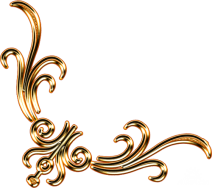 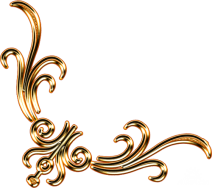 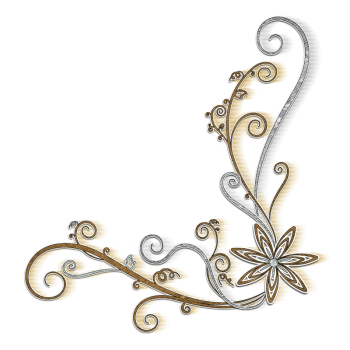 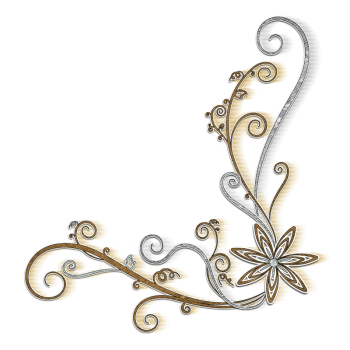 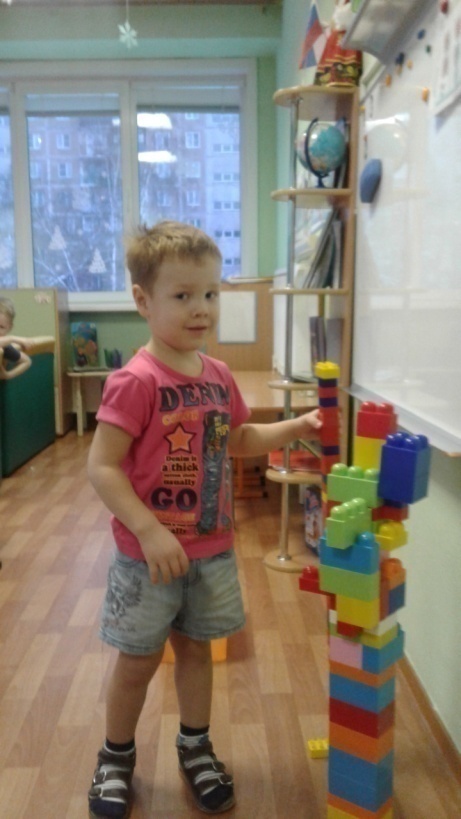 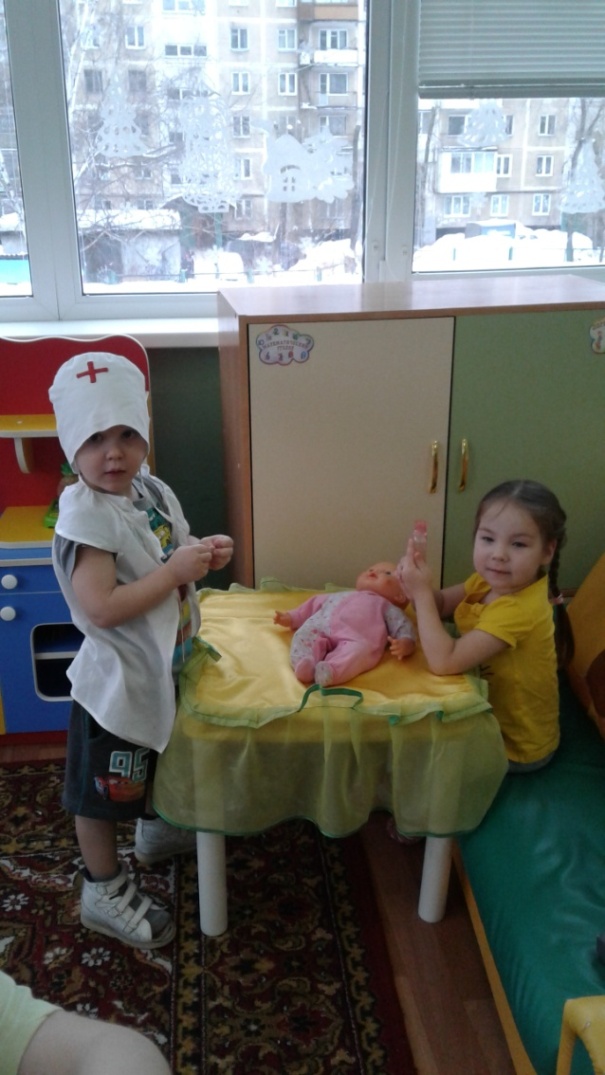 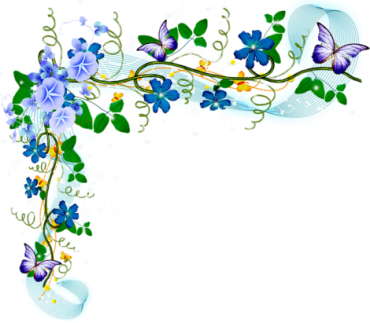 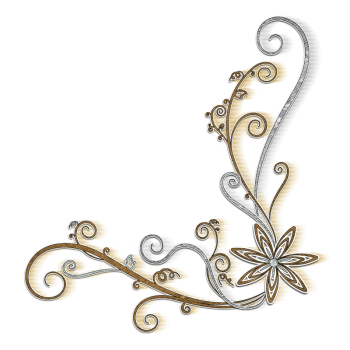 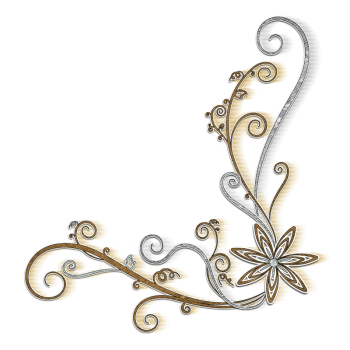 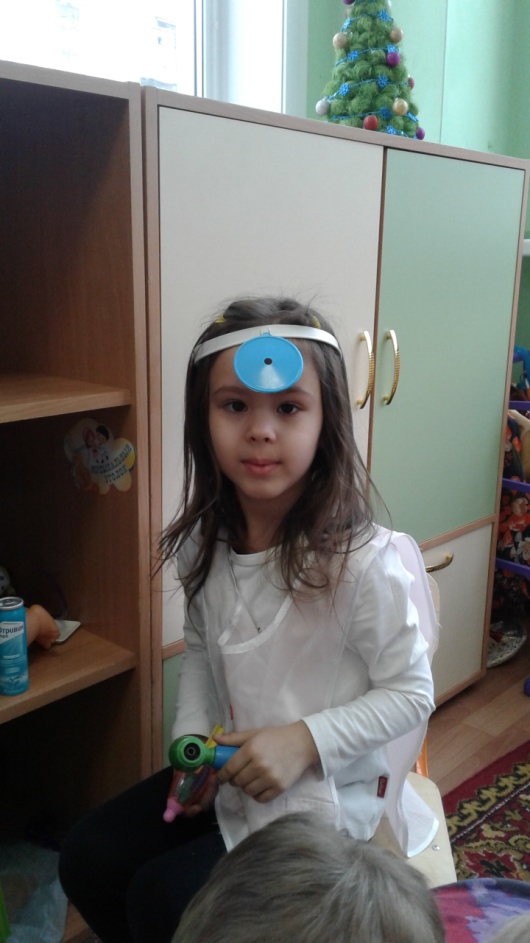 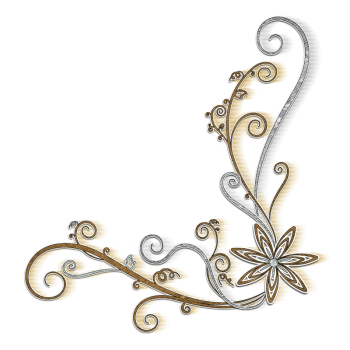 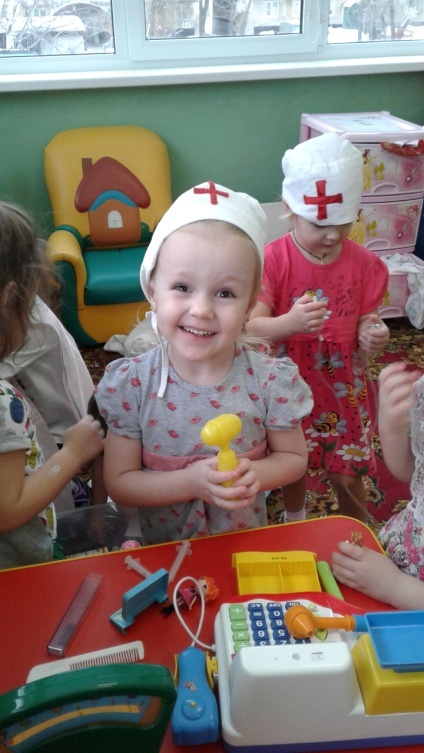 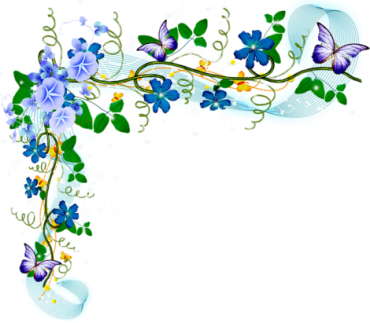 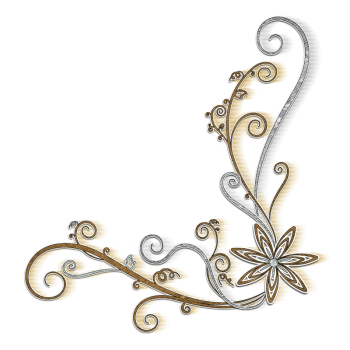 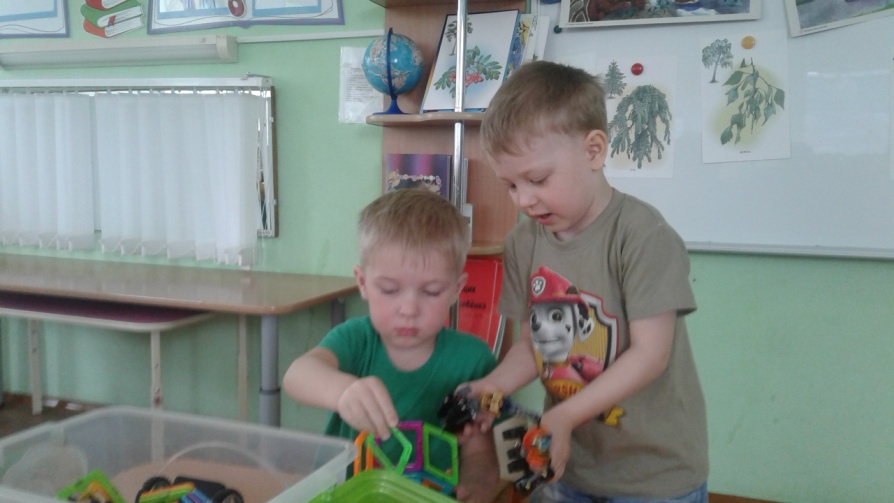 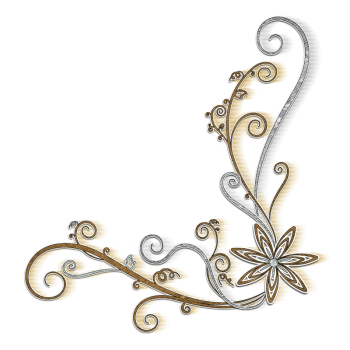 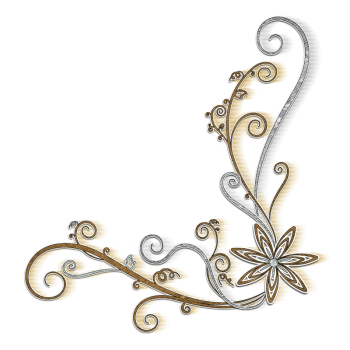 Мы игрушки на полку убрали – заниматься нас позвали!!!
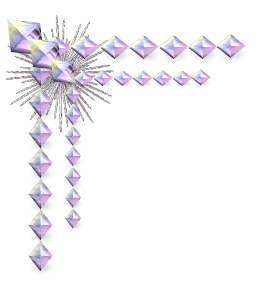 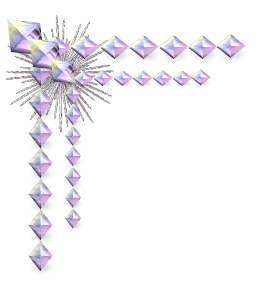 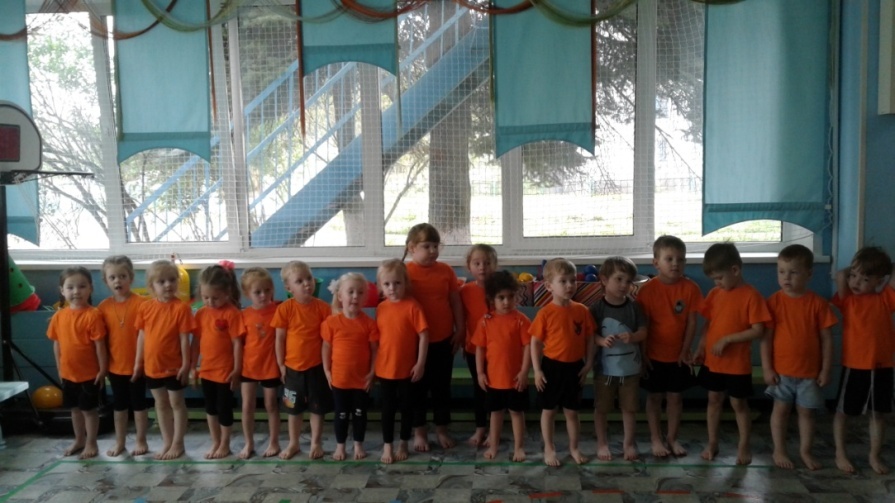 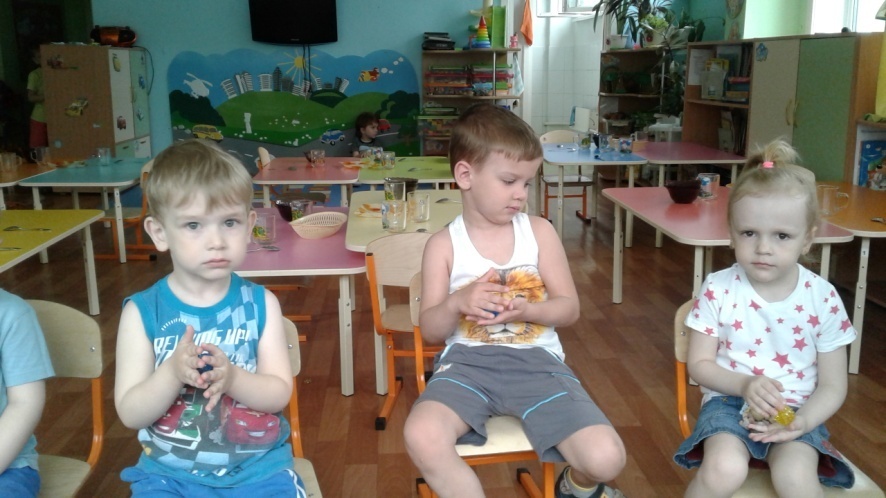 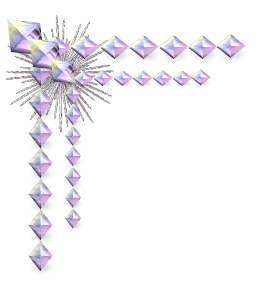 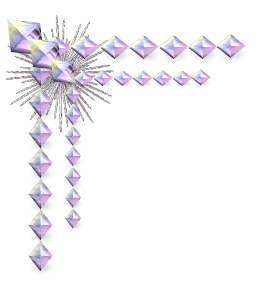 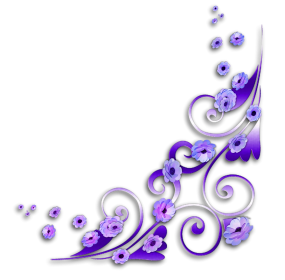 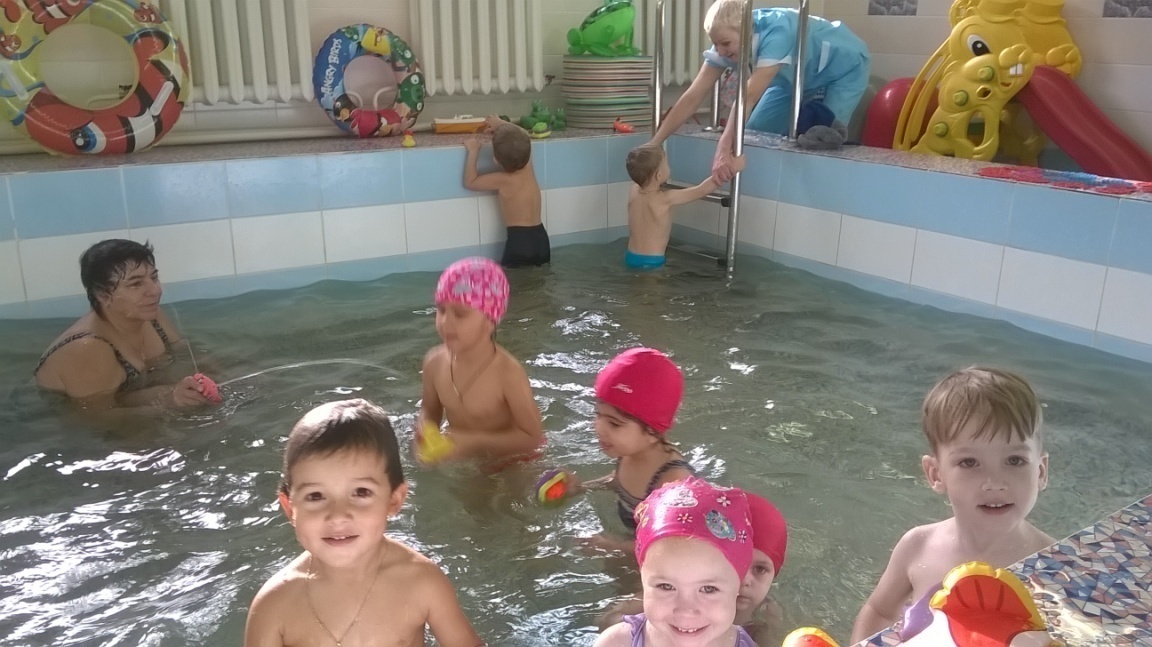 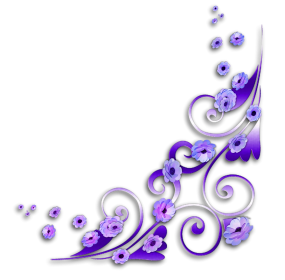 Мы сегодня до обеда занимались с логопедом!
Чтобы говорить красиво, звуки мы             
                                 произносили.
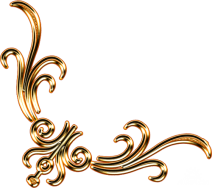 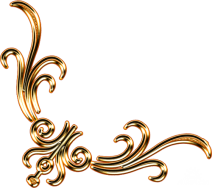 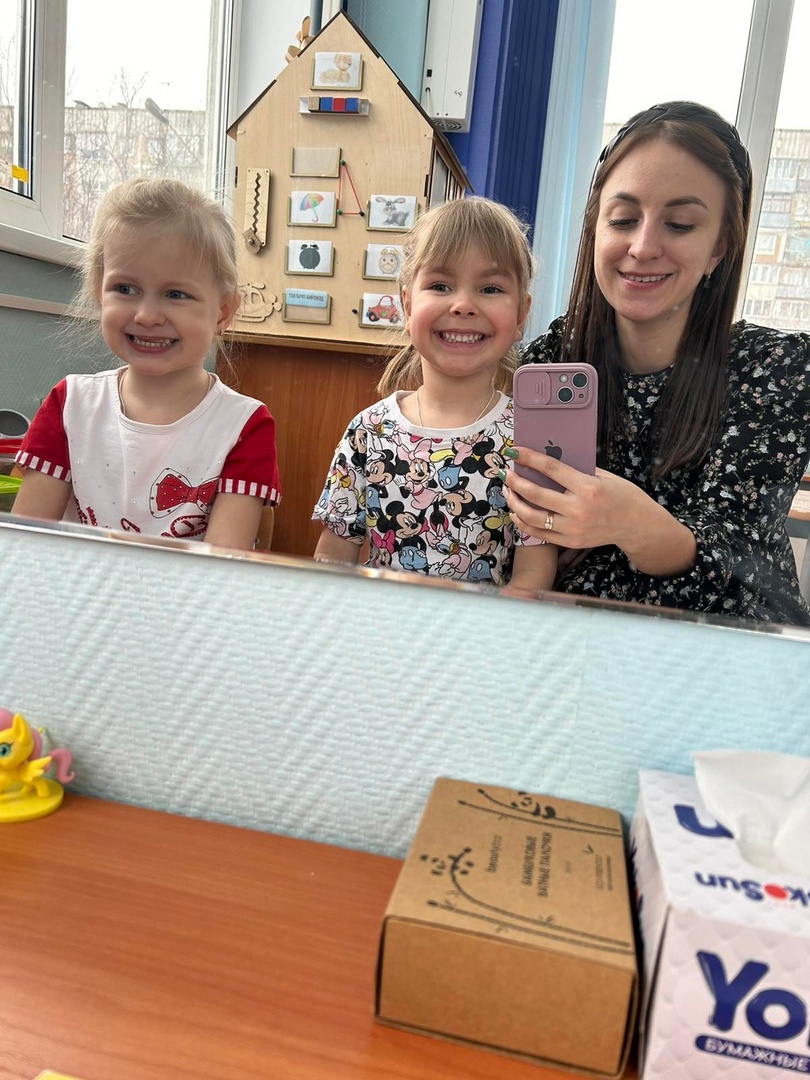 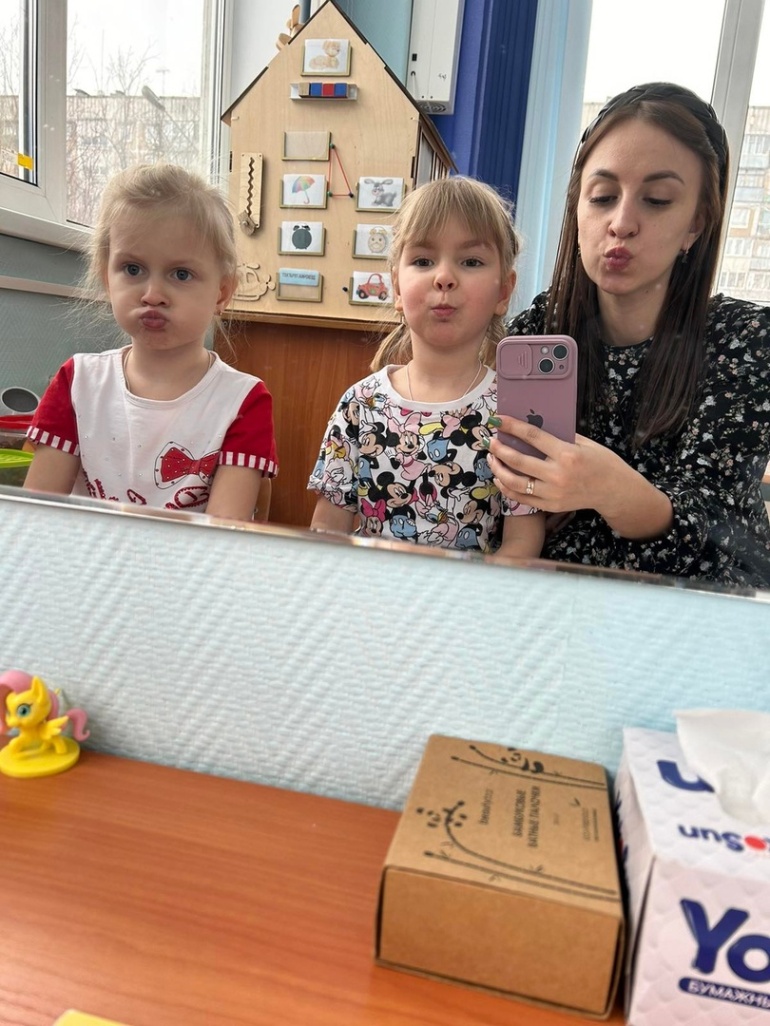 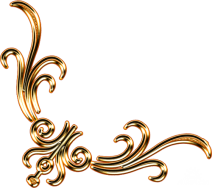 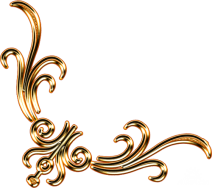 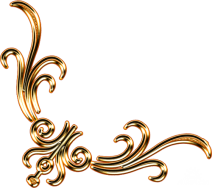 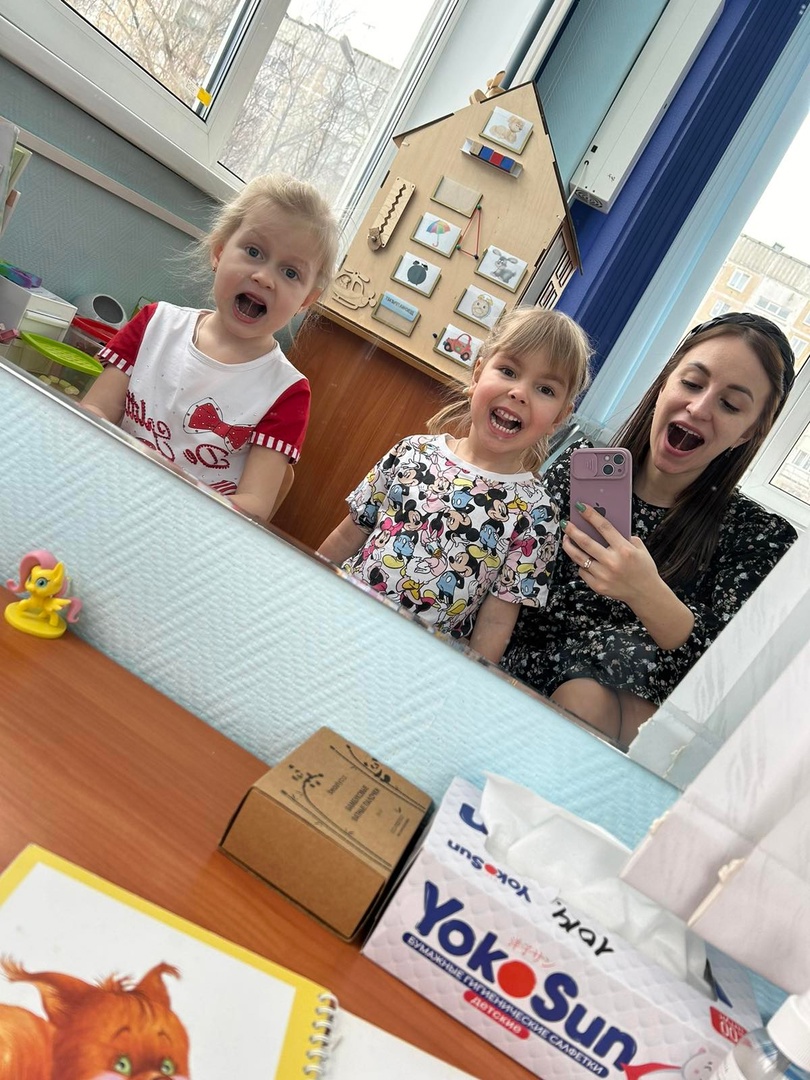 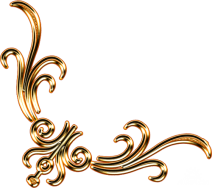 И в любую непогоду
 любим изучать природу!
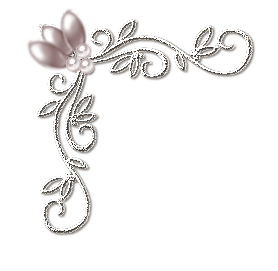 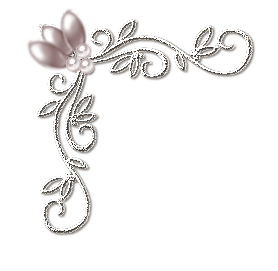 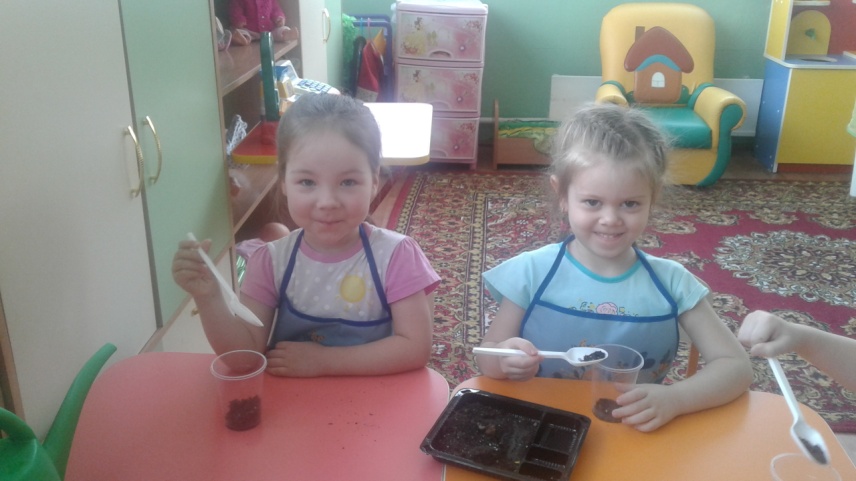 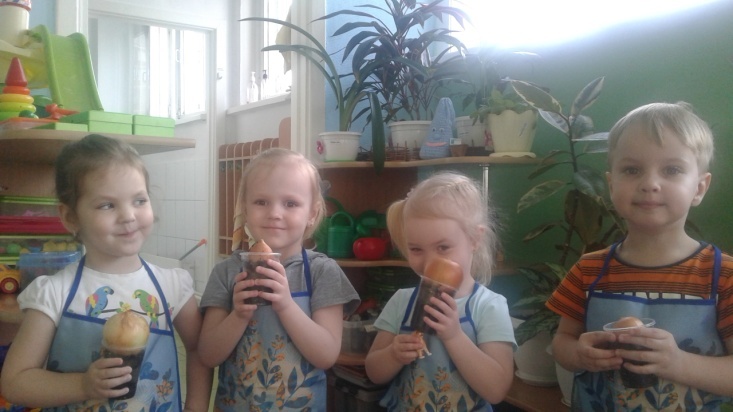 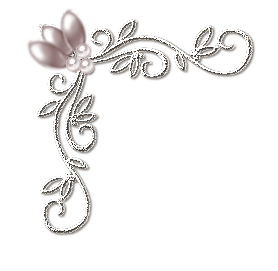 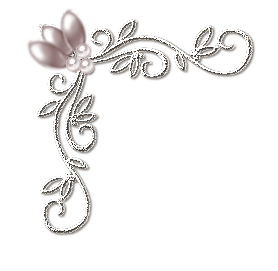 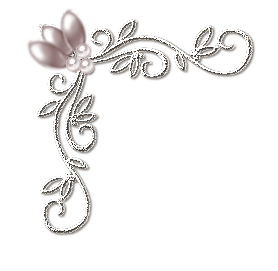 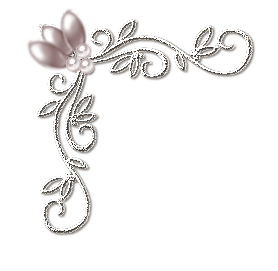 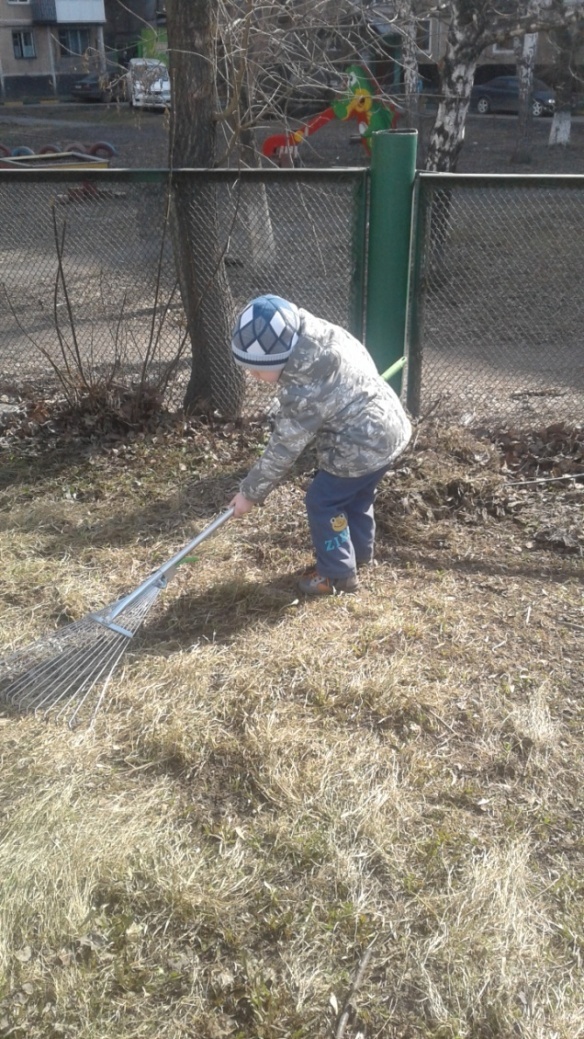 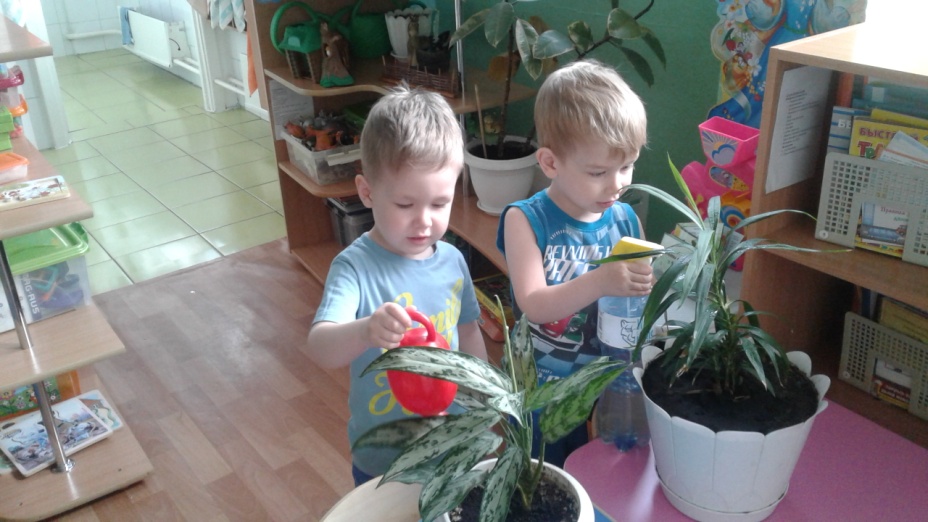 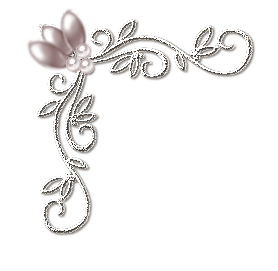 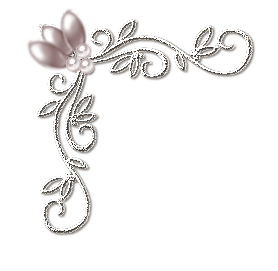 Осенью, зимой и летом, любим мы гулять и бегать!
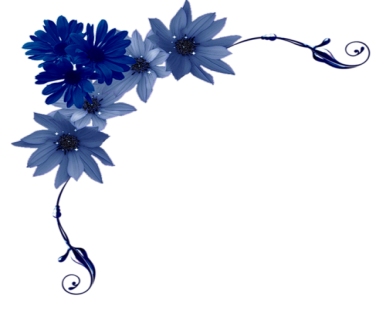 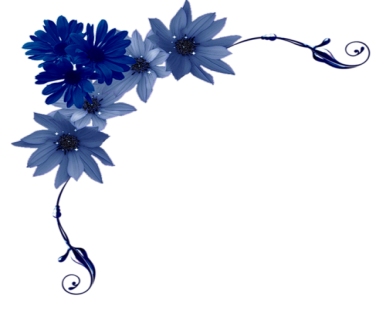 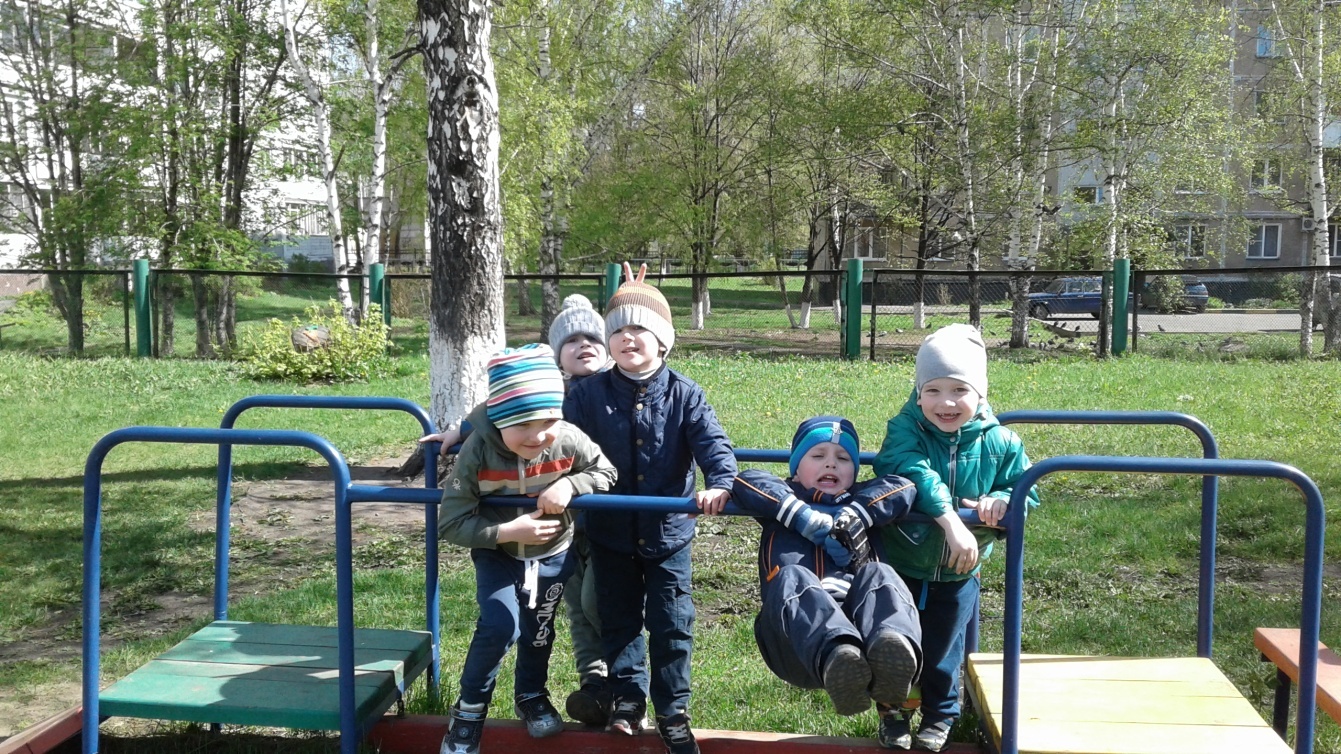 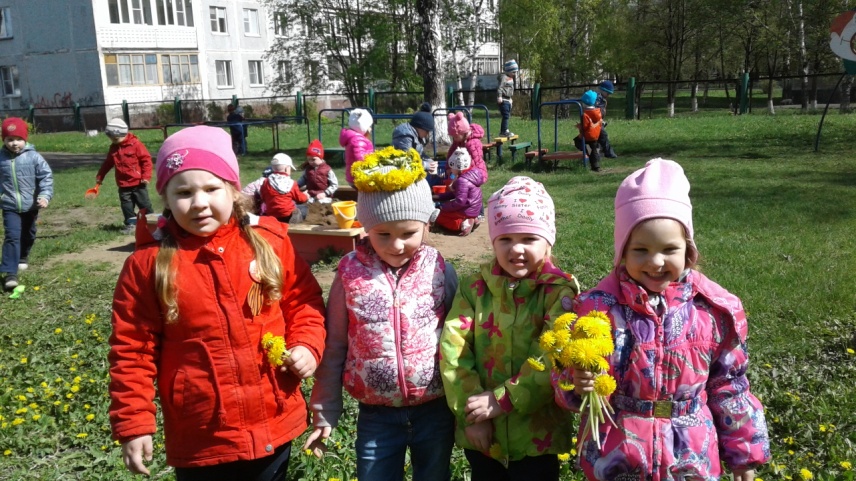 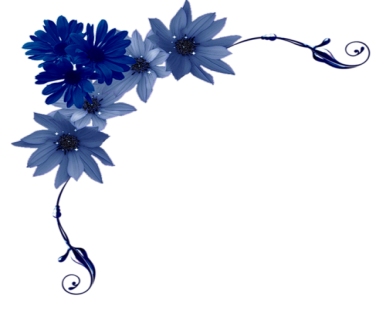 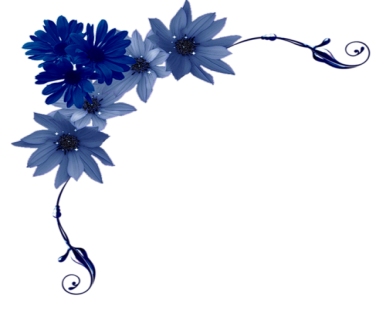 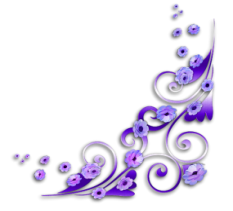 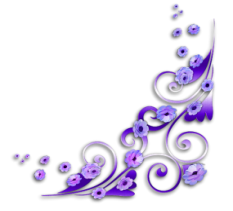 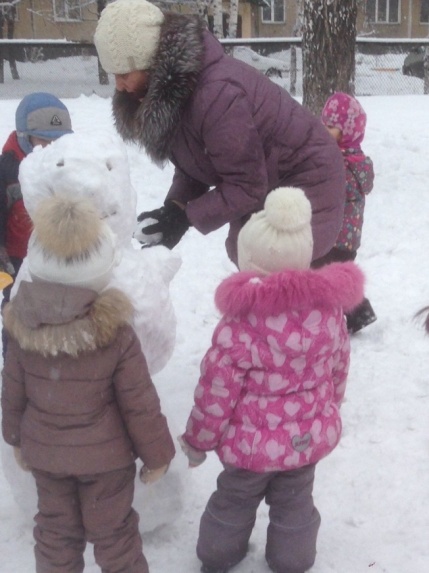 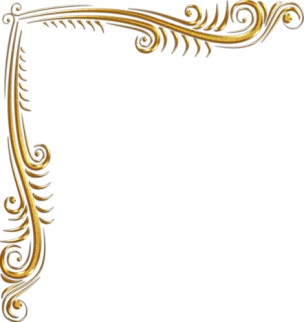 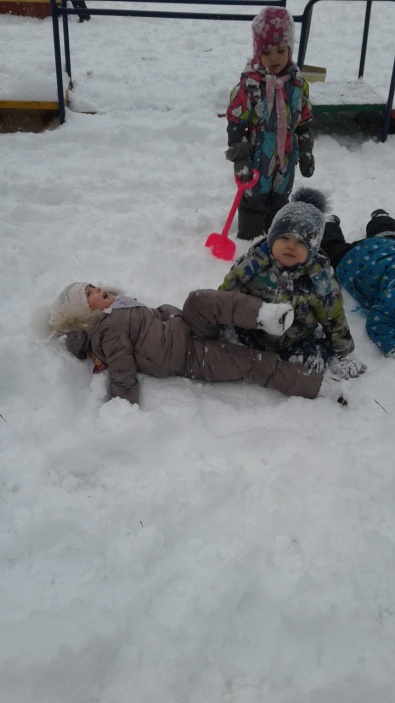 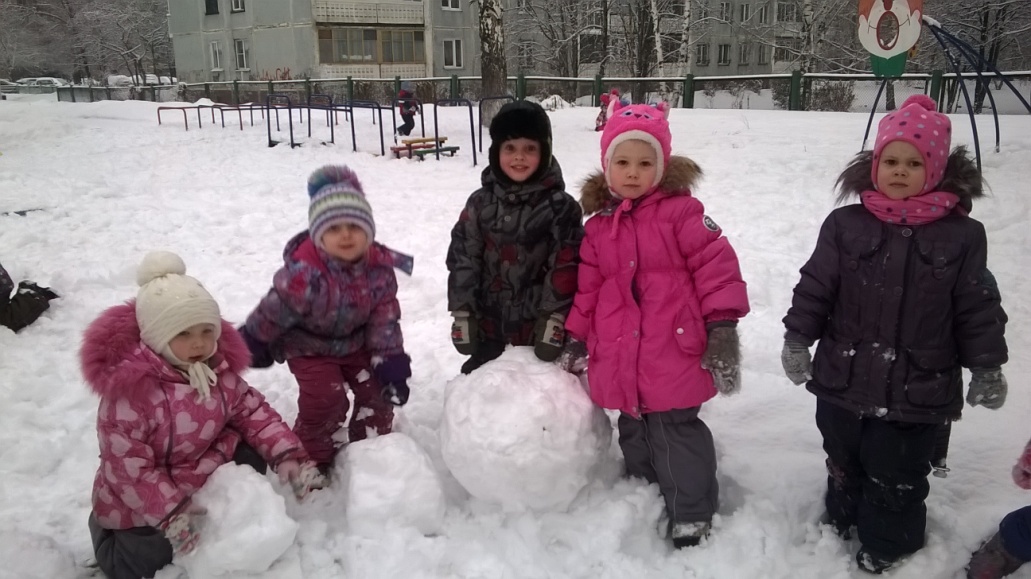 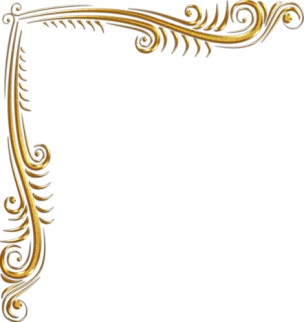 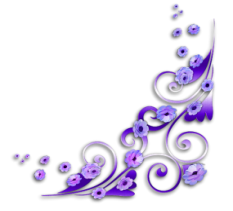 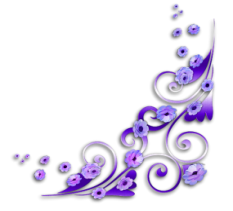 Любим мы повеселиться, 
но пора нам спать ложиться!
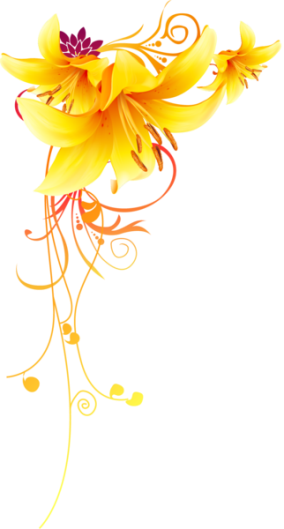 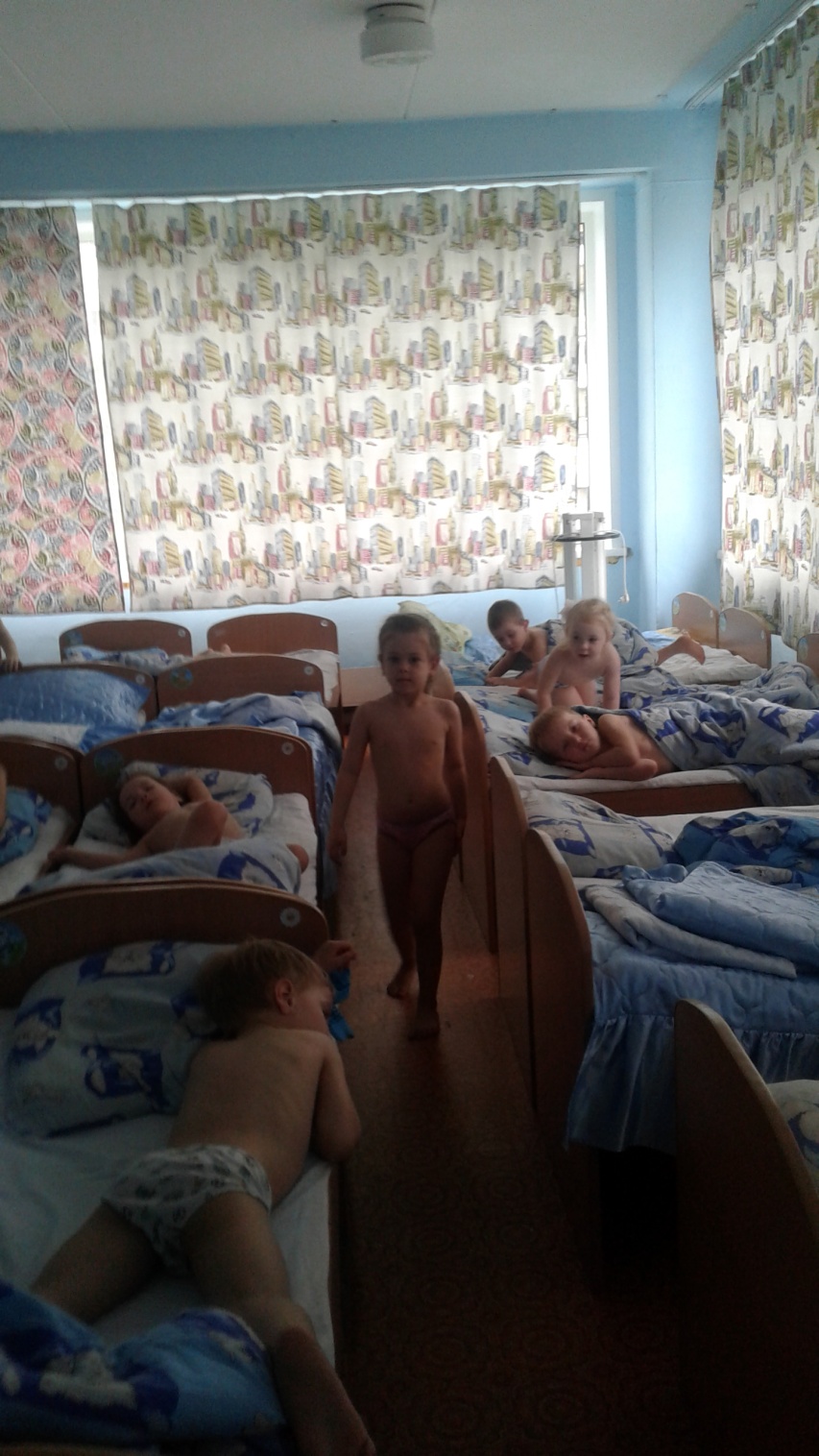 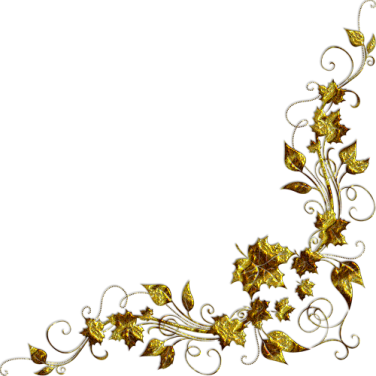 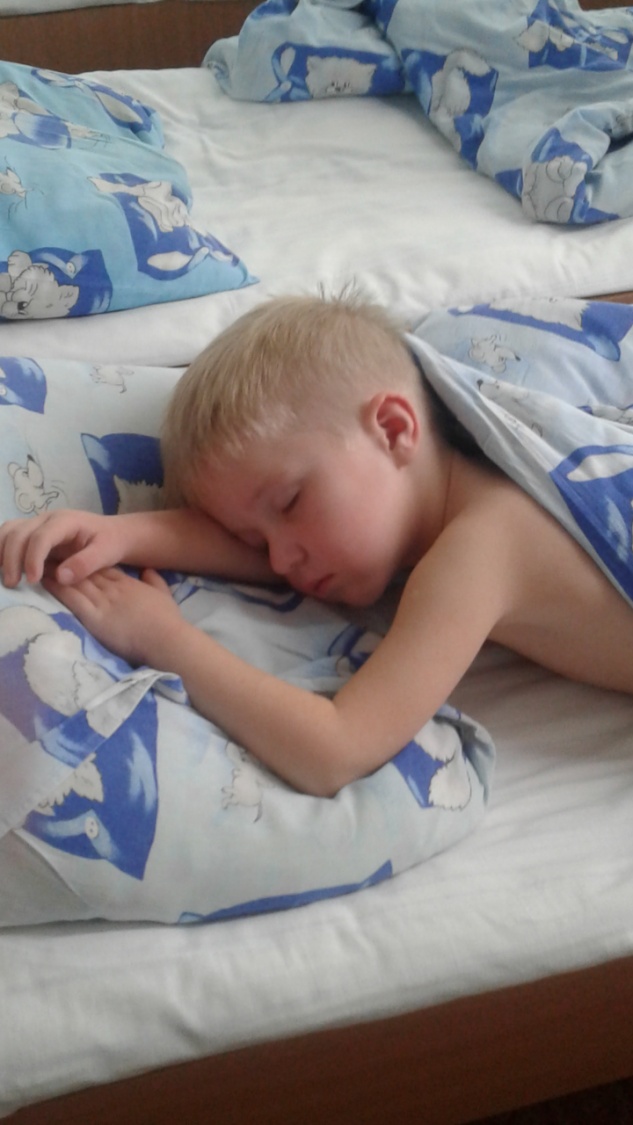 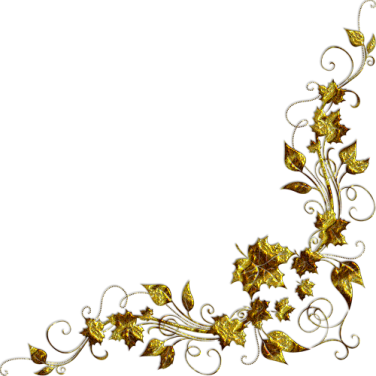 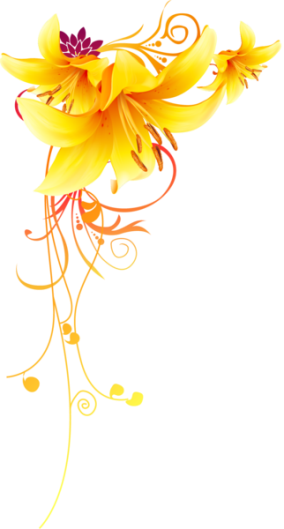 Вот уже и три часа, просыпаться нам пора!
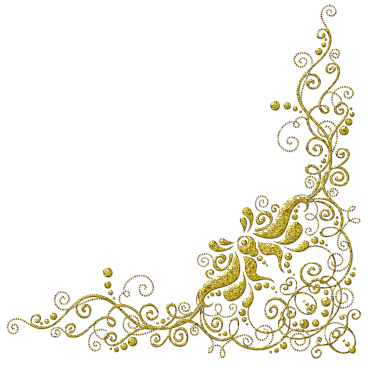 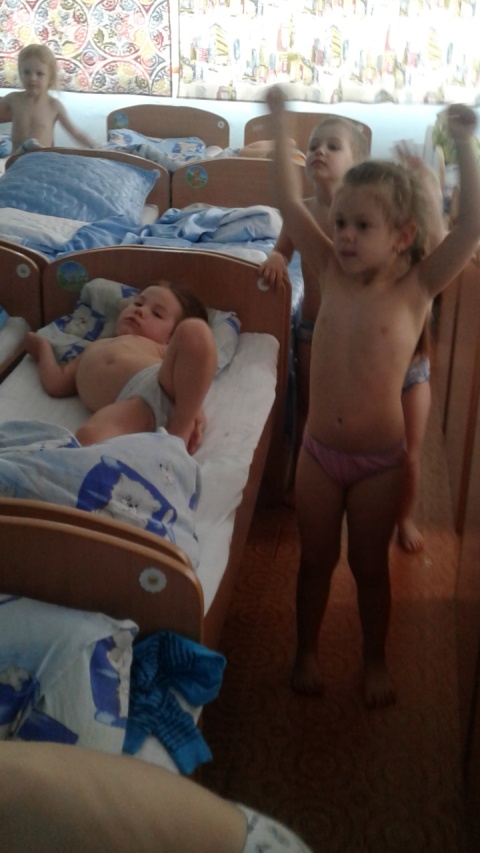 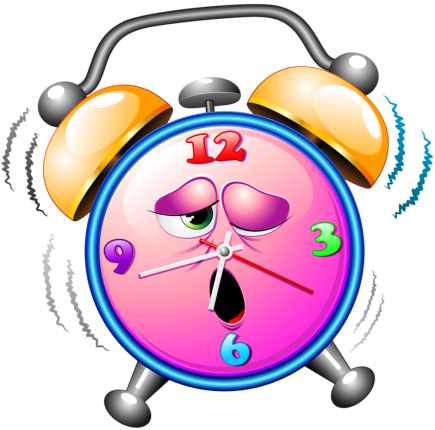 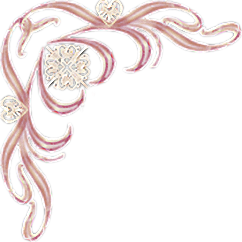 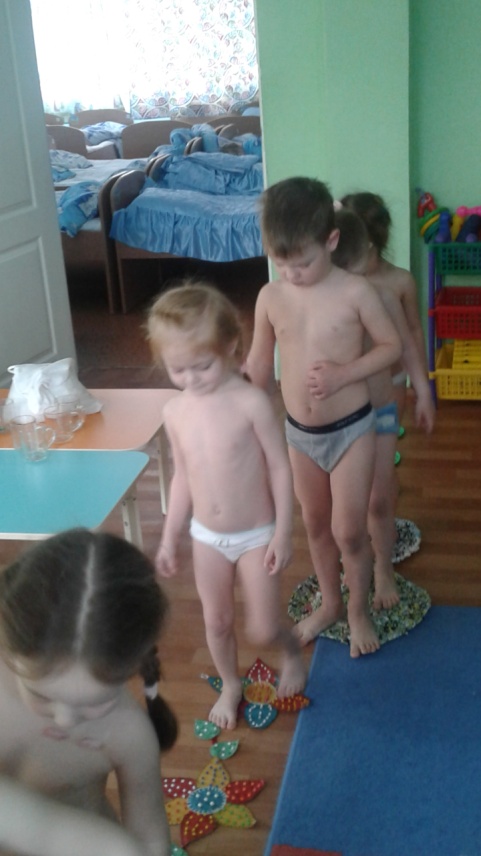 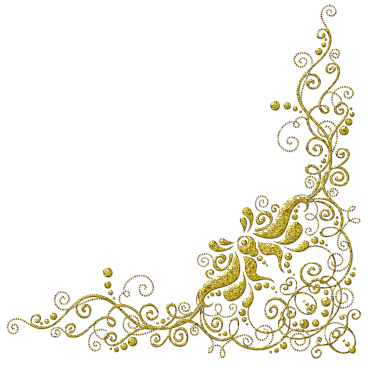 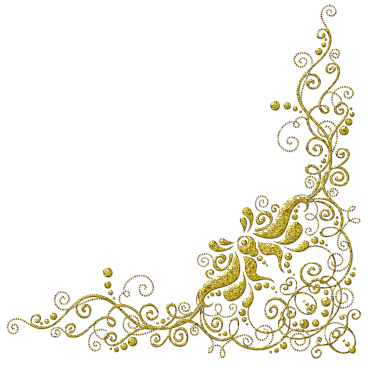 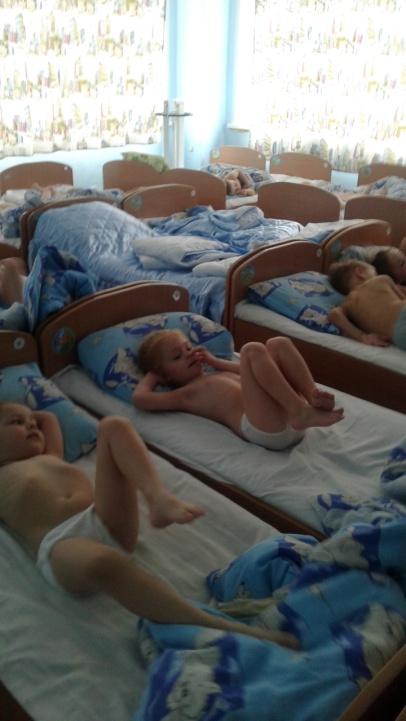 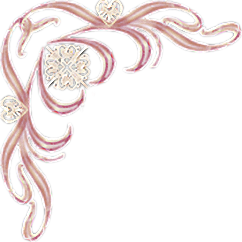 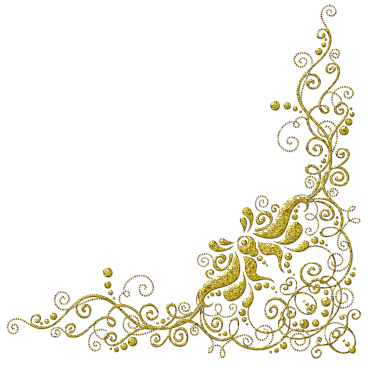 Любим быстро одеваться, закаляться, умываться     
и немного баловаться!
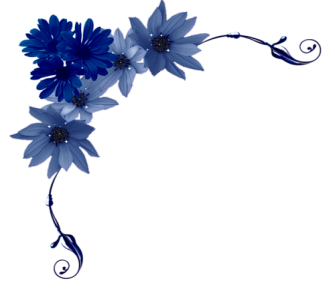 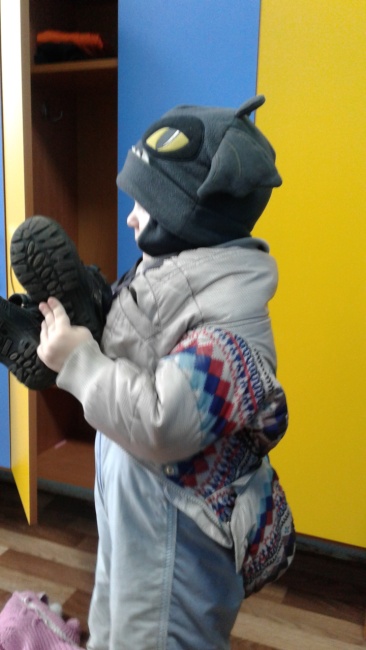 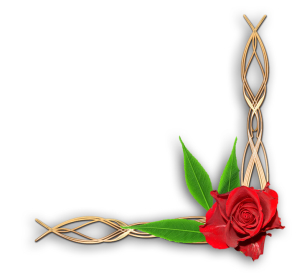 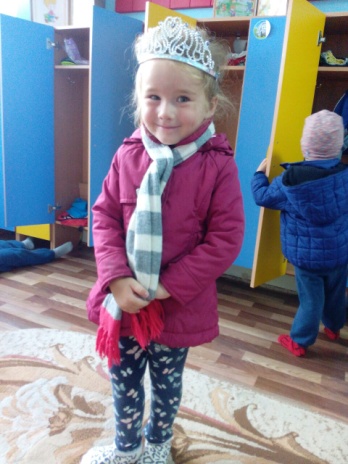 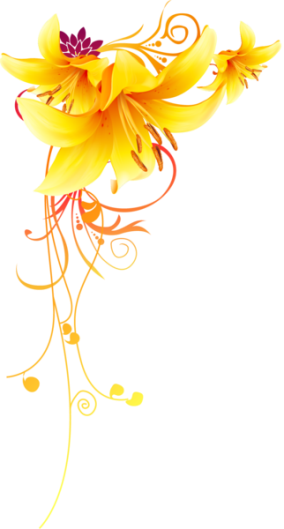 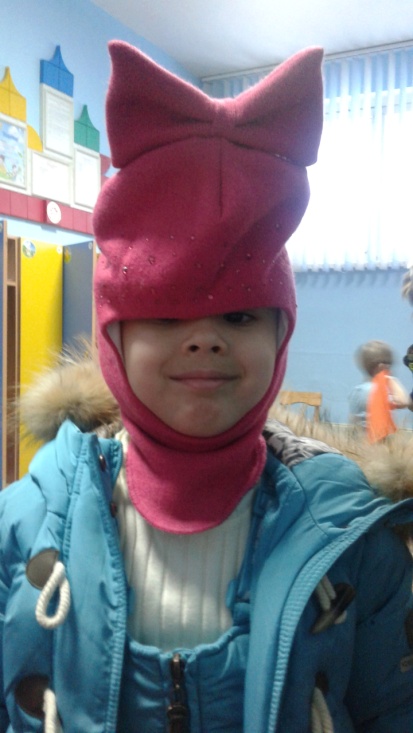 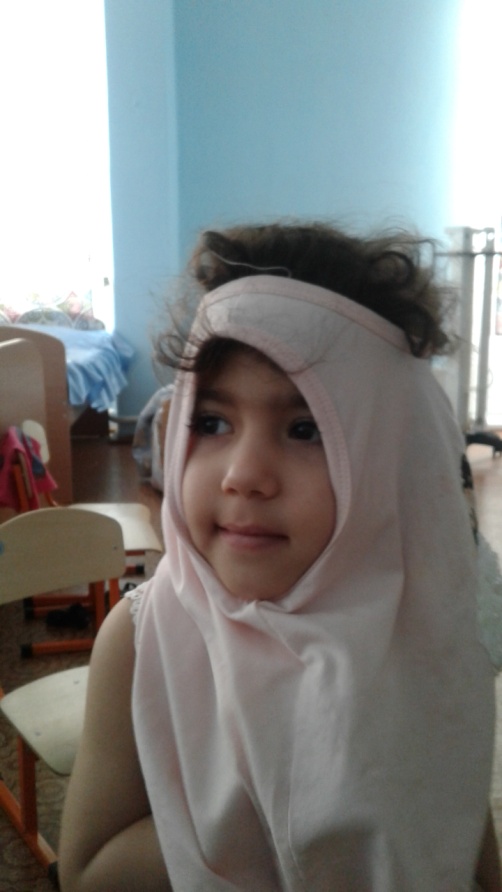 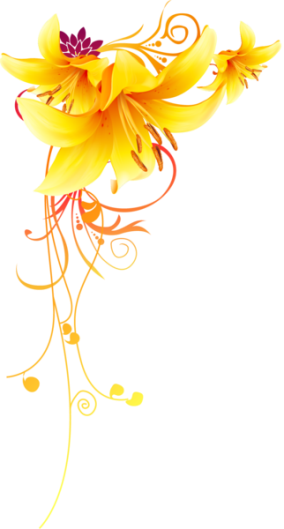 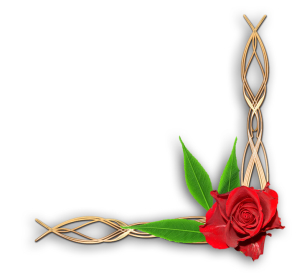 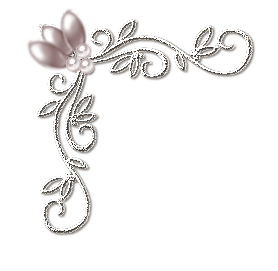 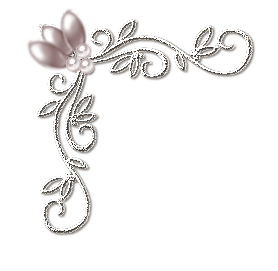 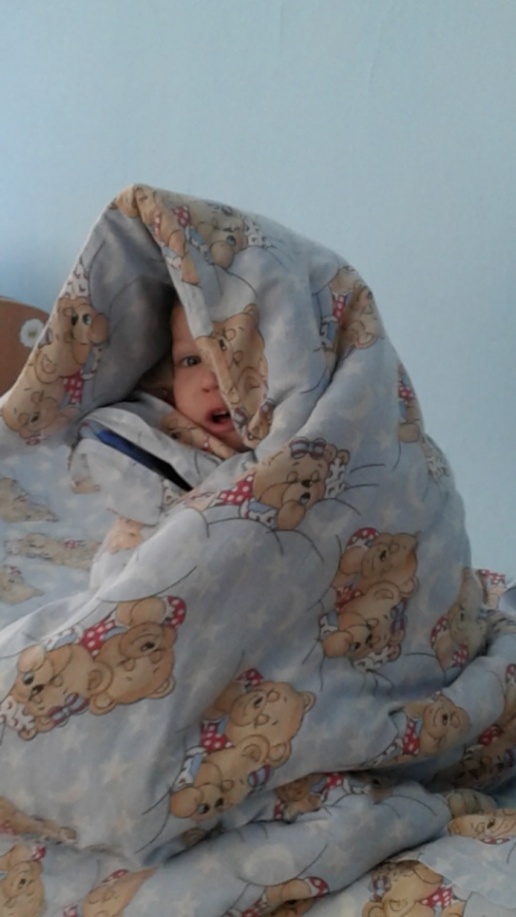 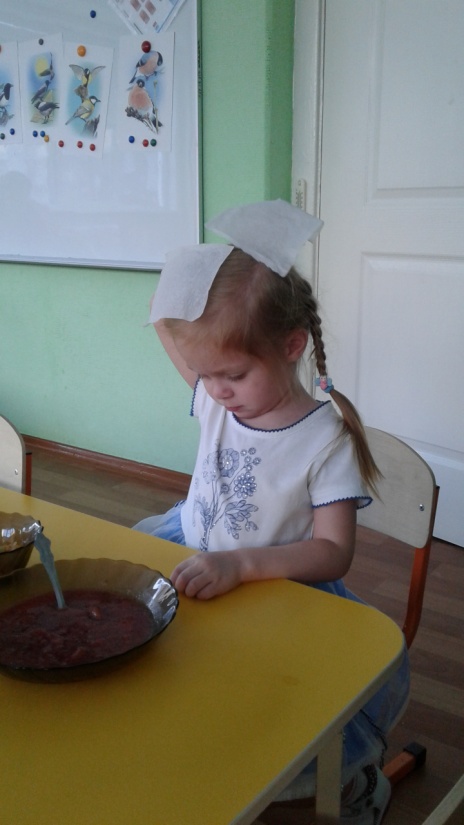 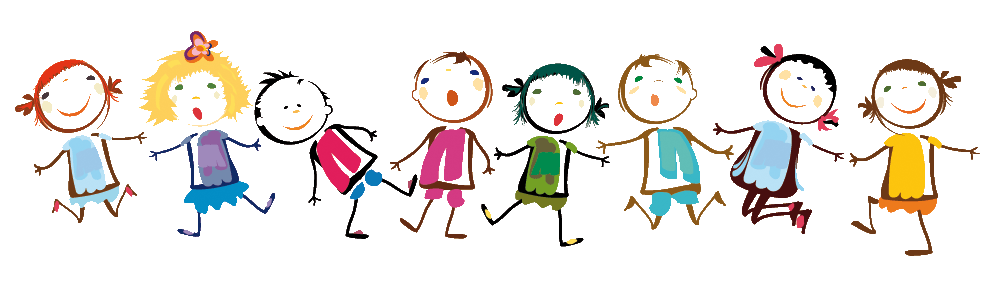 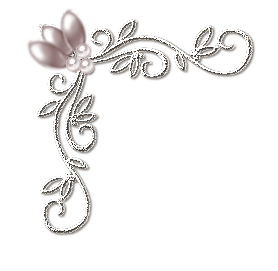 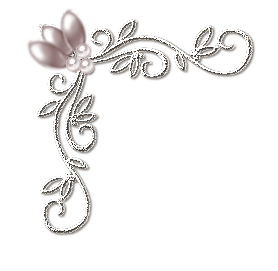 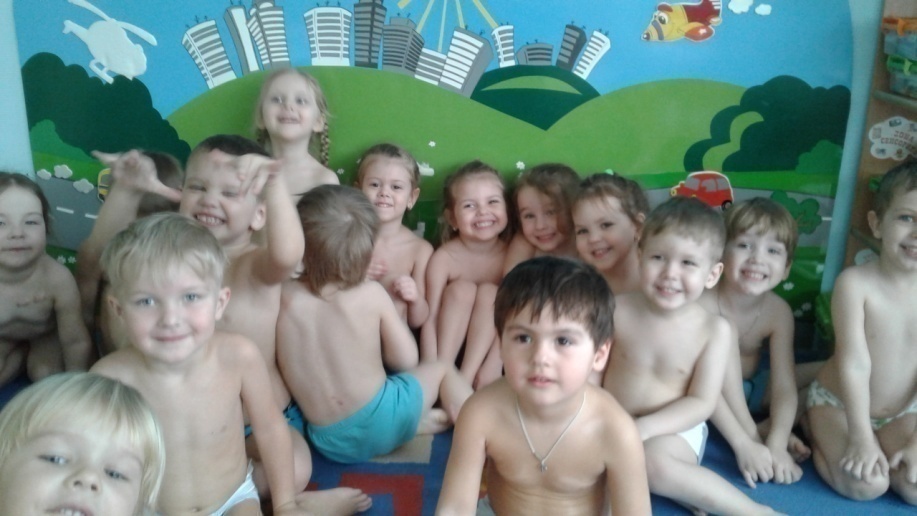 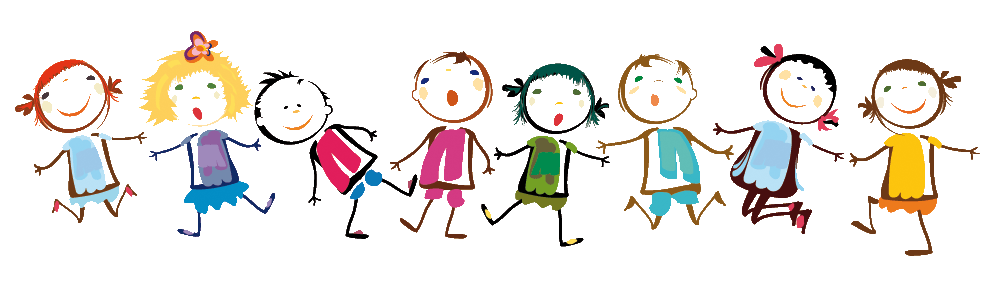 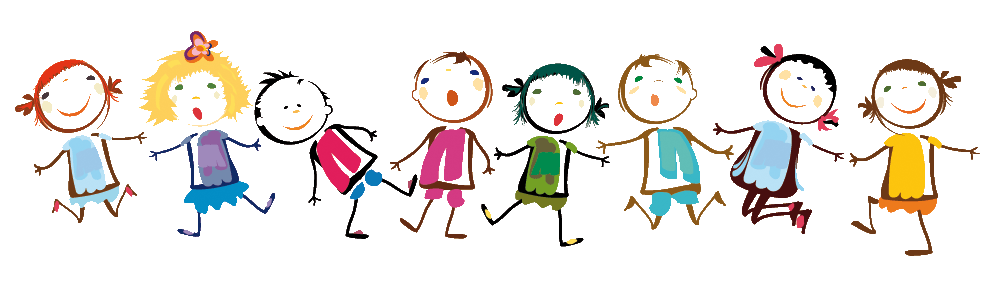 В нашем садике родном мы на праздниках поем, день рождения отмечаем, никого не
                         забываем!
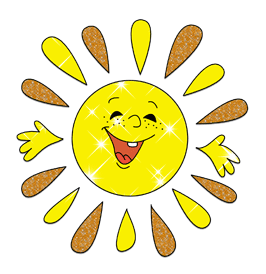 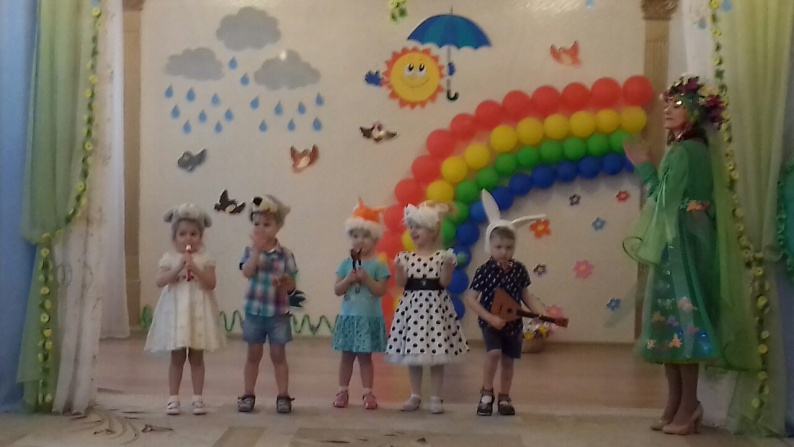 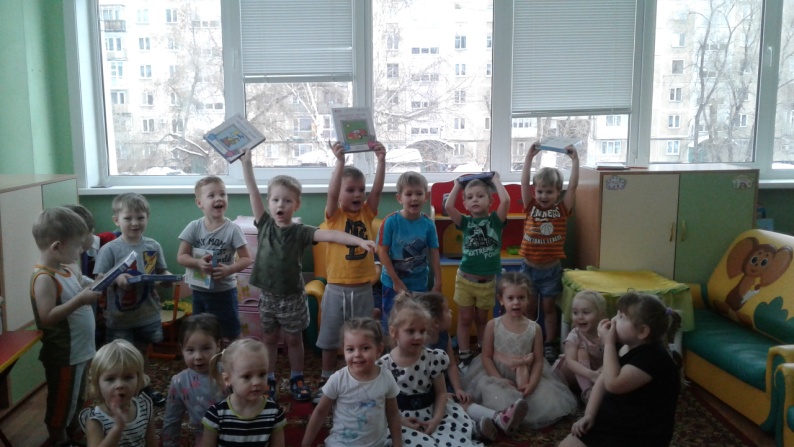 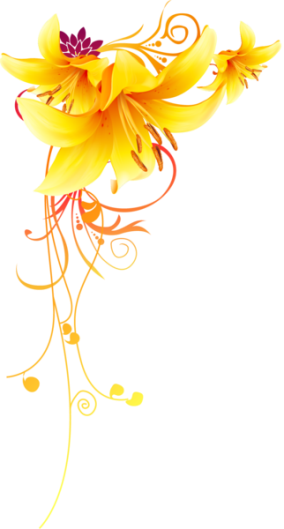 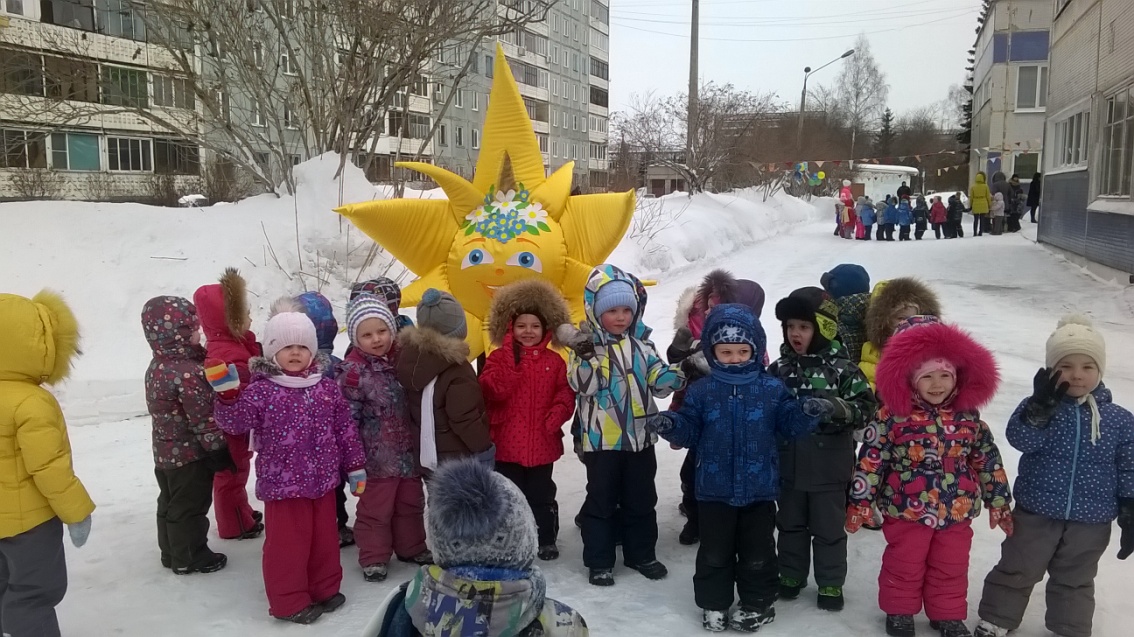 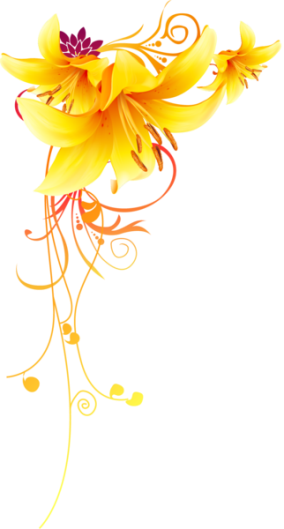 Воспитатели нас учат вместе всем дружить, ведь тогда в детсаде будет 
                весело нам жить!
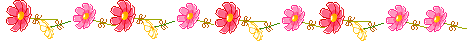 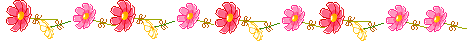 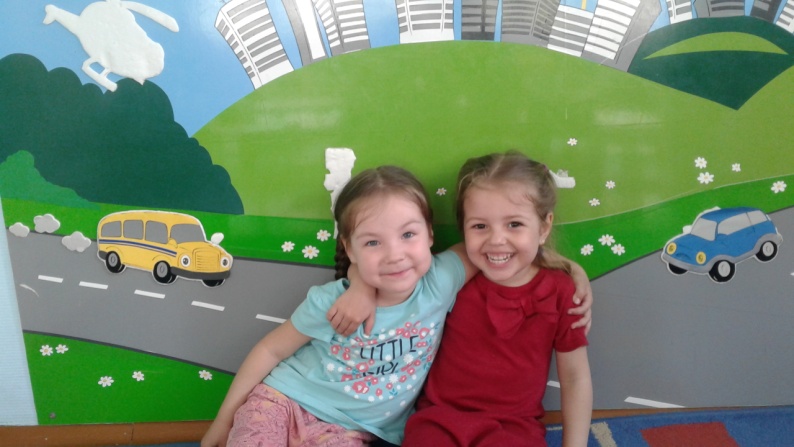 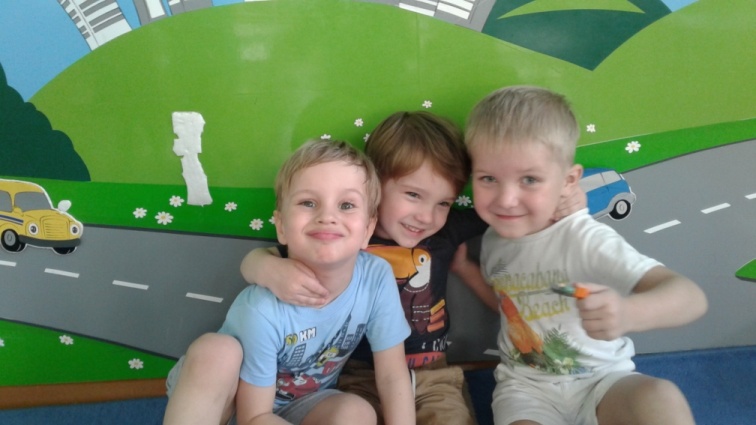 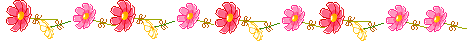 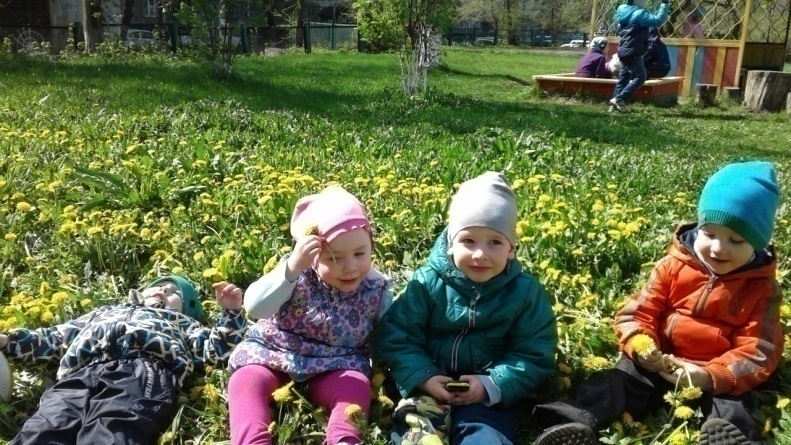 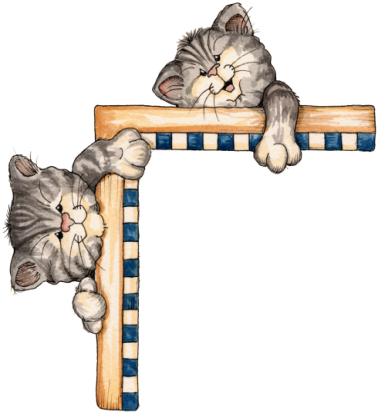 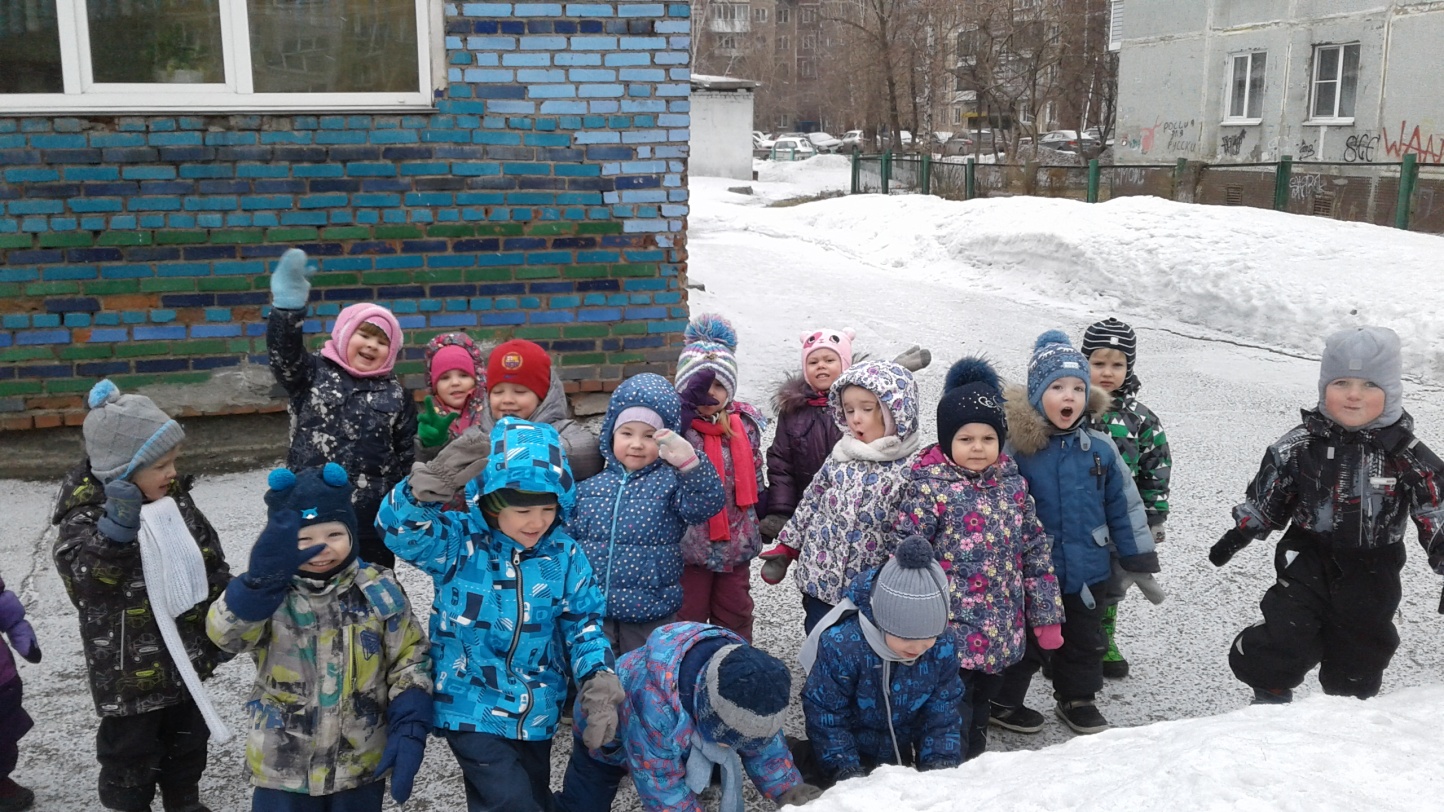 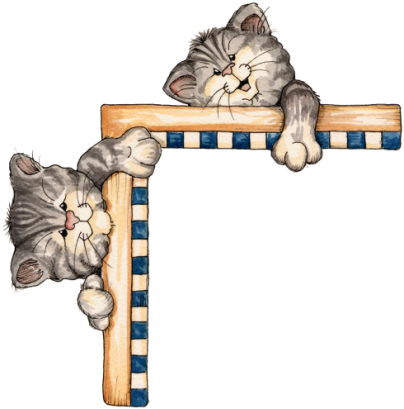 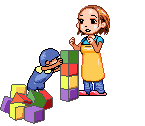 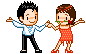 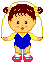 Спасибо за внимание!
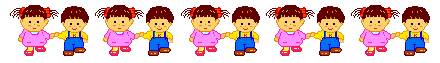